ROMANTIKENIndividen, naturen och himlastormande känslor
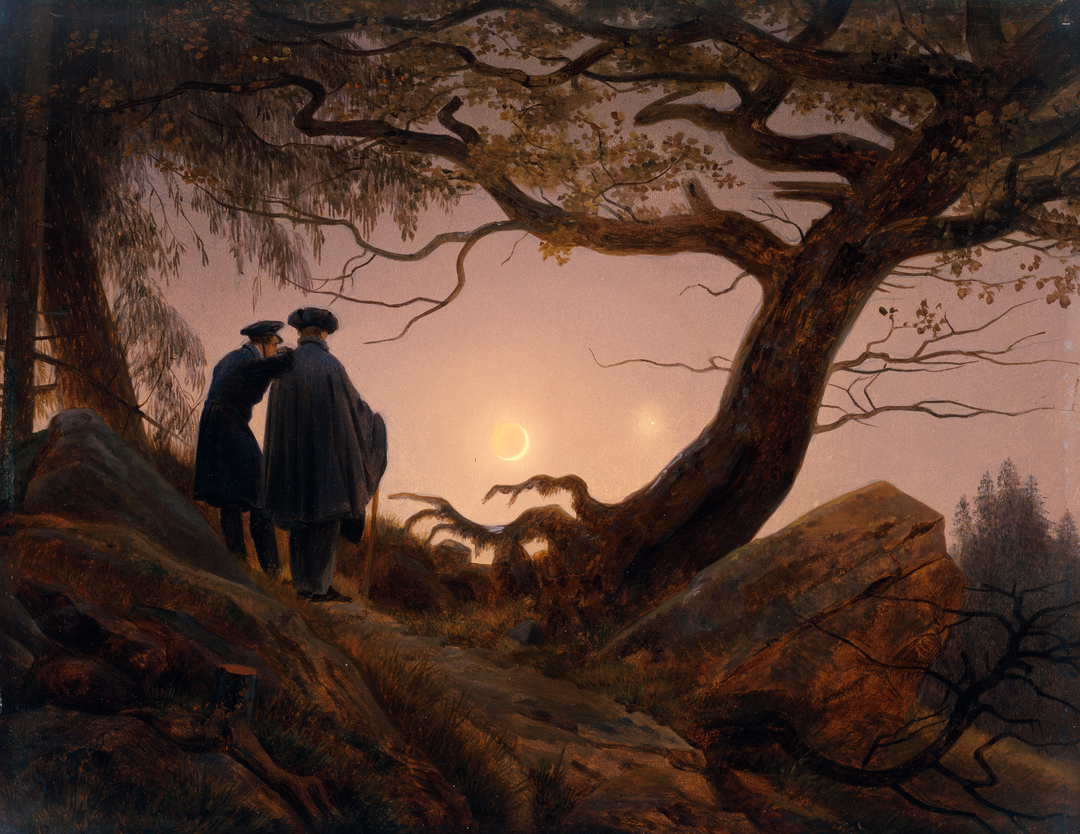 Caspar David FriedrichTvå män som ser på månen1830-talet
[Speaker Notes: Caspar David Friedrich, Två män som ser på månen, 1830-talet, olja på dukFoto: Private Collection / Galerie Hans Hamburg]
Konstnärsrollen i förändring
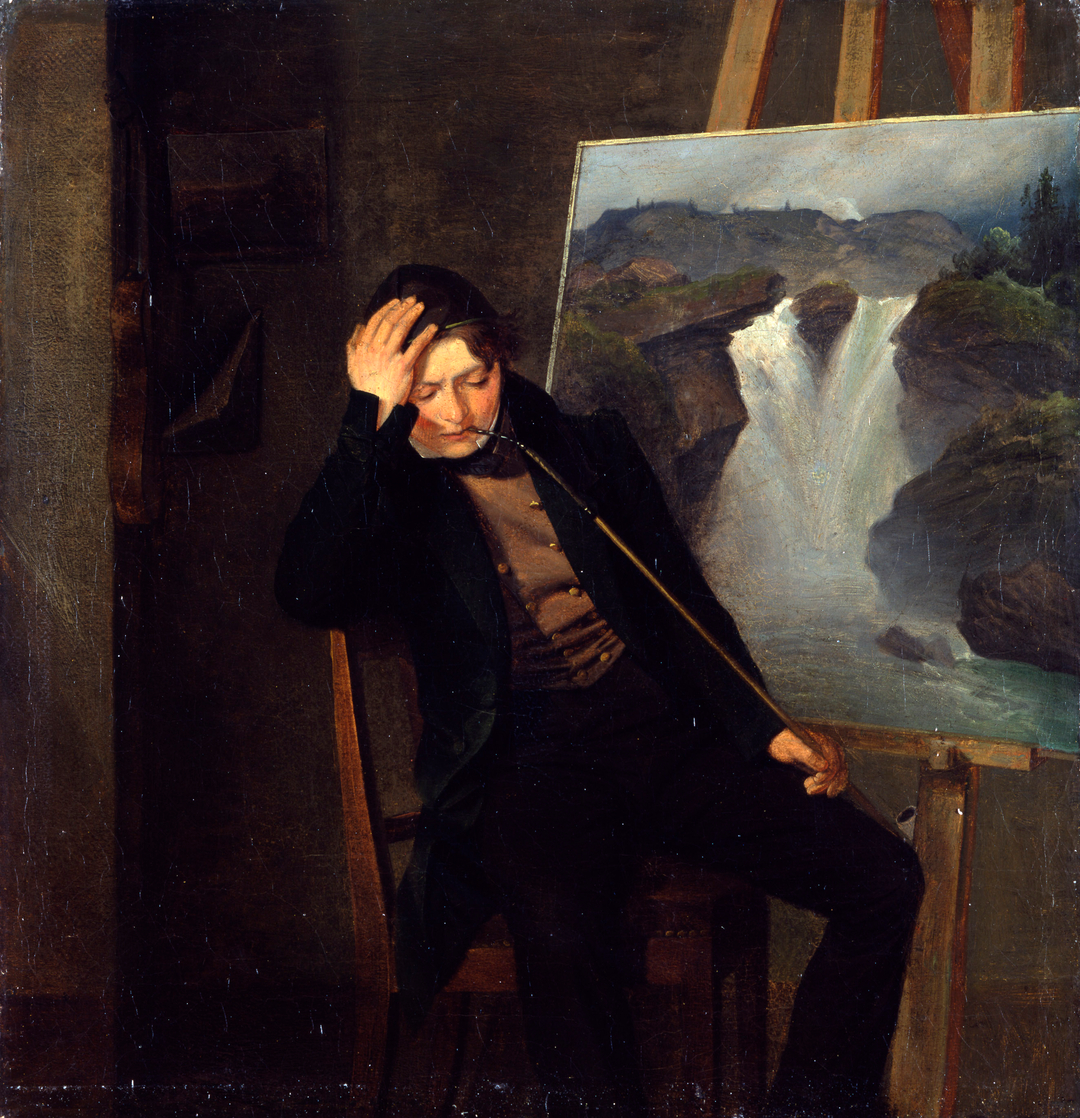 Wilhelm Bendz Konstnären Georg Heinrich Crola i sin ateljé1832
[Speaker Notes: Wilhelm Bendz, Konstnären Georg Heinrich Crola i sin ateljè, 1832, olja på dukFoto: Staatliche Museen zu Berlin, Nationalgalerie / Anders Kilger]
Var fanns de skapande kvinnorna?
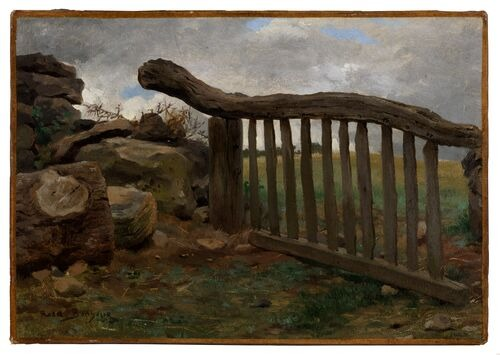 Rosa BonheurGrinden1800-talet
[Speaker Notes: Rosa Bonheur (1822 -1899), Grinden, u.å., olja på papper monterad på duk
Foto: Anna Danielsson, Nationalmuseum]
Porträtt – individen och den kännande människan
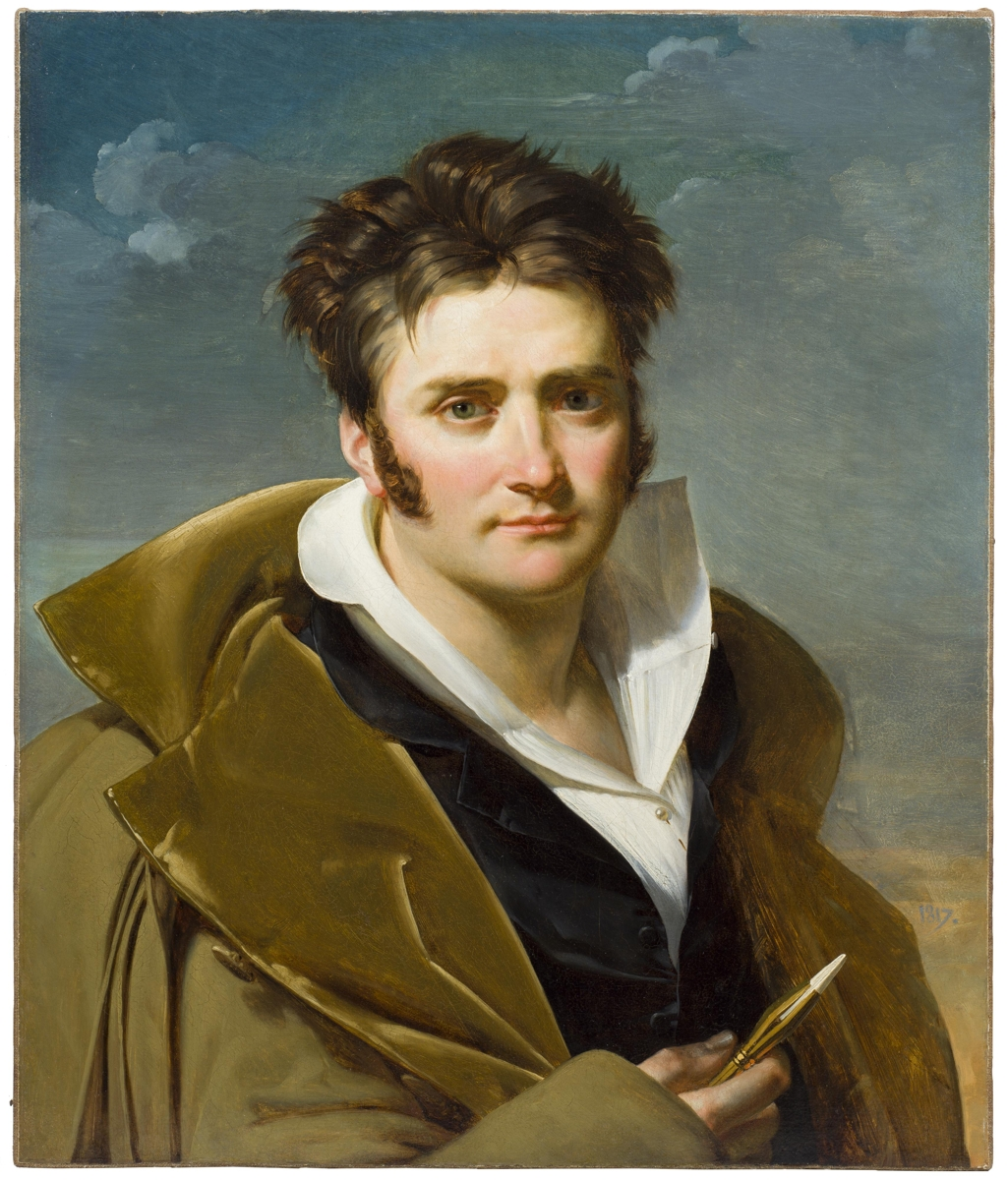 Merry-Joseph Blondel Självporträtt1817
[Speaker Notes: Merry-Joseph Blondel (1781 - 1853), Självporträtt, 1817, olja på dukFoto: Anna Danielsson/Nationalmuseum]
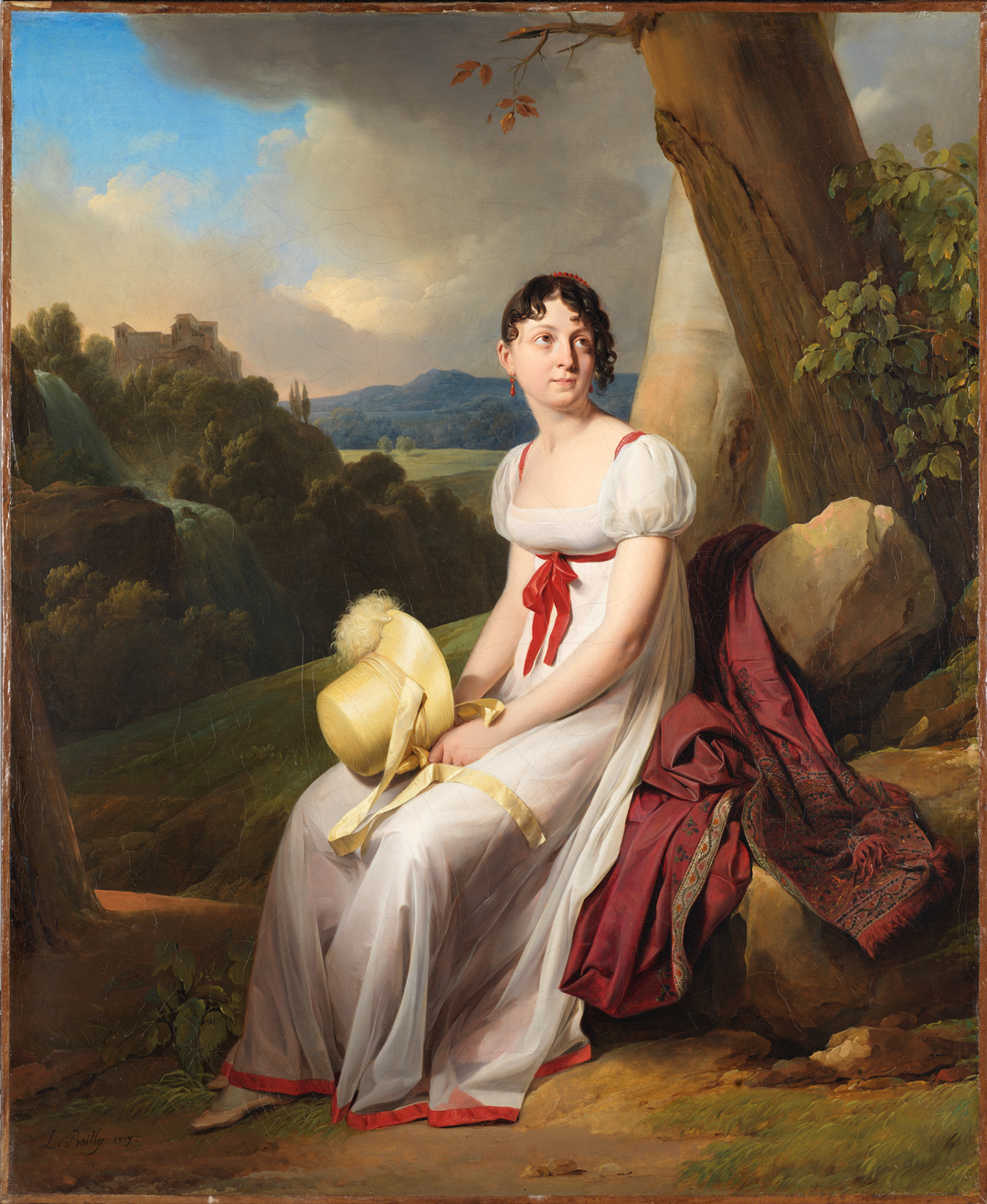 Louis-Léopold BoillyMadame Saint-Ange Chevrier1807
[Speaker Notes: Louis-Léopold Boilly, Madame Saint-Ange Chevrier,1807, olja på dukFoto: Cecilia Heisser / Nationalmuseum]
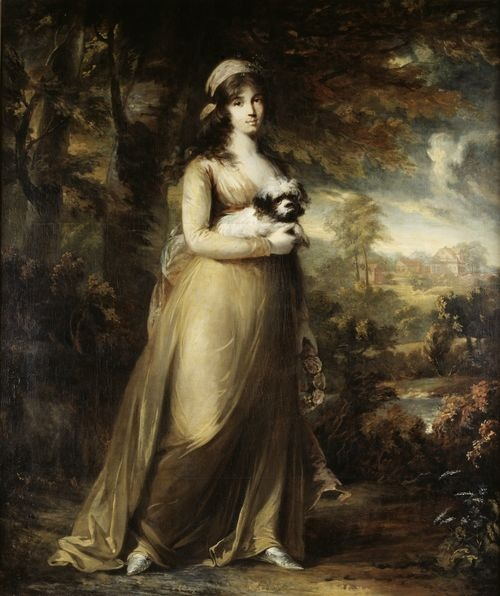 Carl Fredric von Breda Teresa Vandoni, italiensk sångerska vid Kungl. Operan i Stockholm1797
[Speaker Notes: Carl Fredric von Breda (1759 - 1818) Teresa Vandoni, italiensk sångerska vid Kungl. Operan i Stockholm, 1797, olja på dukFoto: Nationalmuseum]
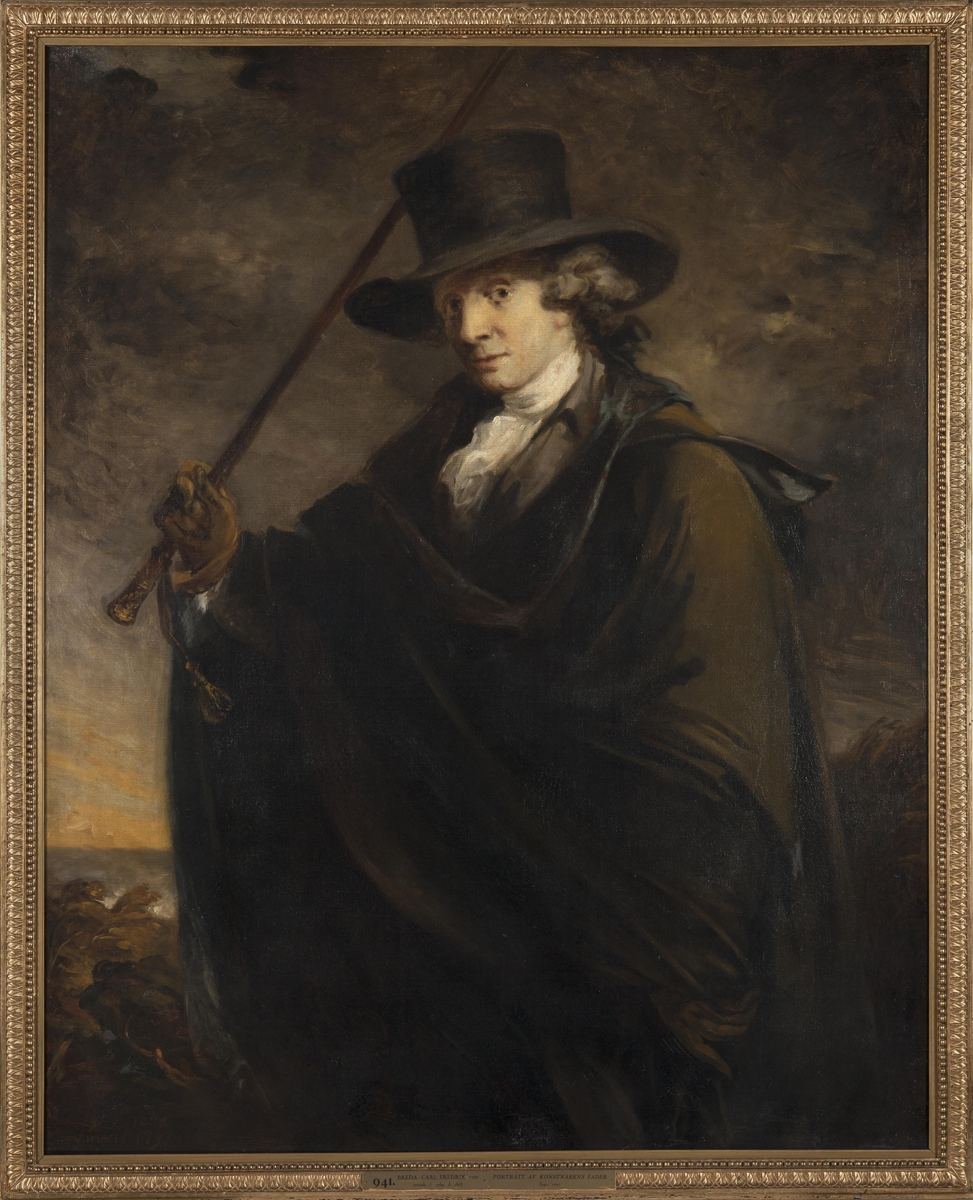 Carl Fredric von Breda  Konstnärens far, dispaschören Lucas von Breda. 1797
[Speaker Notes: Carl Fredric von Breda, Konstnärens far, dispaschören Lucas von Breda,1797, olja på dukFoto: Cecilia Heisser, Nationalmuseum]
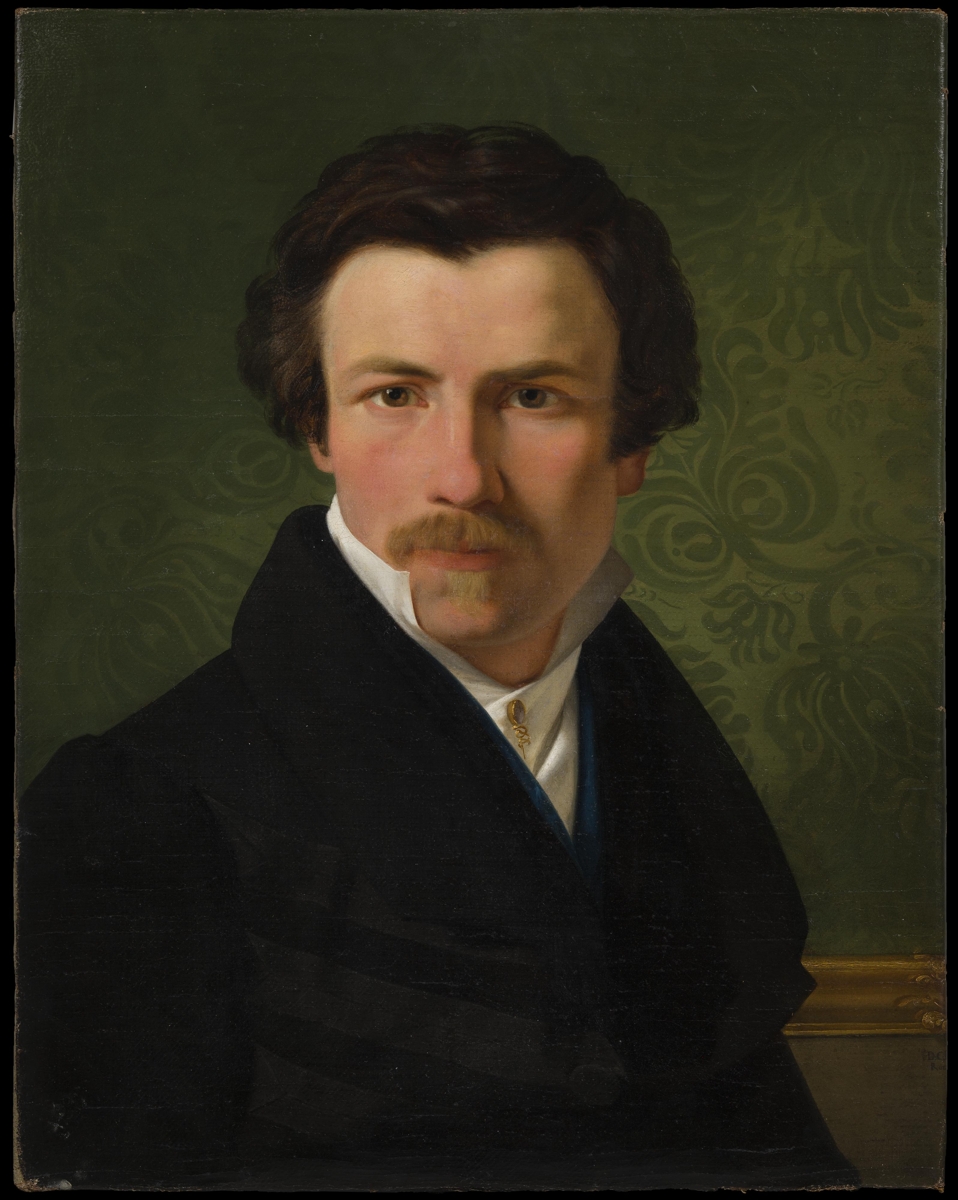 Ditlev Blunck  Portätt av en man1830
[Speaker Notes: Ditlev Blunck (1799 - 1853), Porträtt av en man, 1830, olja på dukFoto: Anna Danielsson/Nationalmuseum]
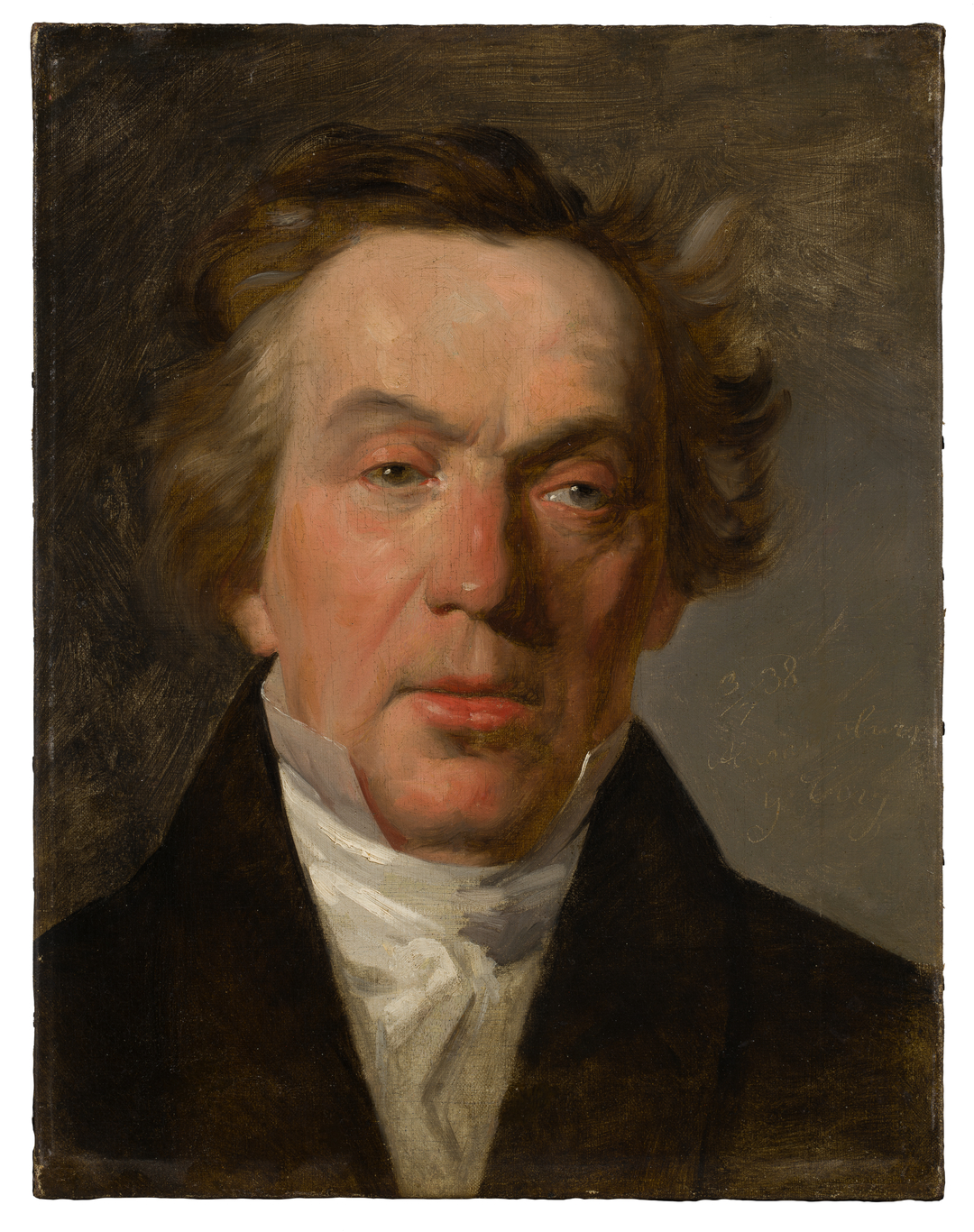 Friedrich von AmerlingPorträtt av hovskådespelaren Friedrich Reil (1773-1843)1838
[Speaker Notes: Friedrich von Amerling, Porträtt av hovskådespelaren Friedrich Reil (1773-1843),1838, olja på dukFoto:Anna Danielsson]
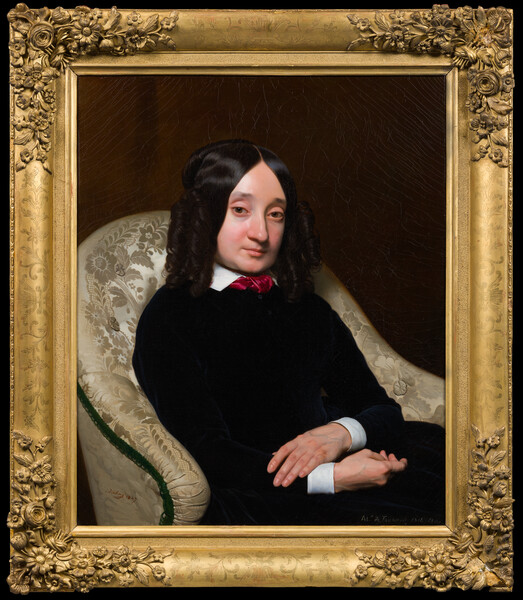 Michel-Martin Drolling Alix de Tournon Simiane (1812-1886)1847
[Speaker Notes: Michel-Martin Drolling, Alix de Tournon Simiane (1812-1886),1847, olja på duk
Foto: Anna Danielsson / Nationalmuseum]
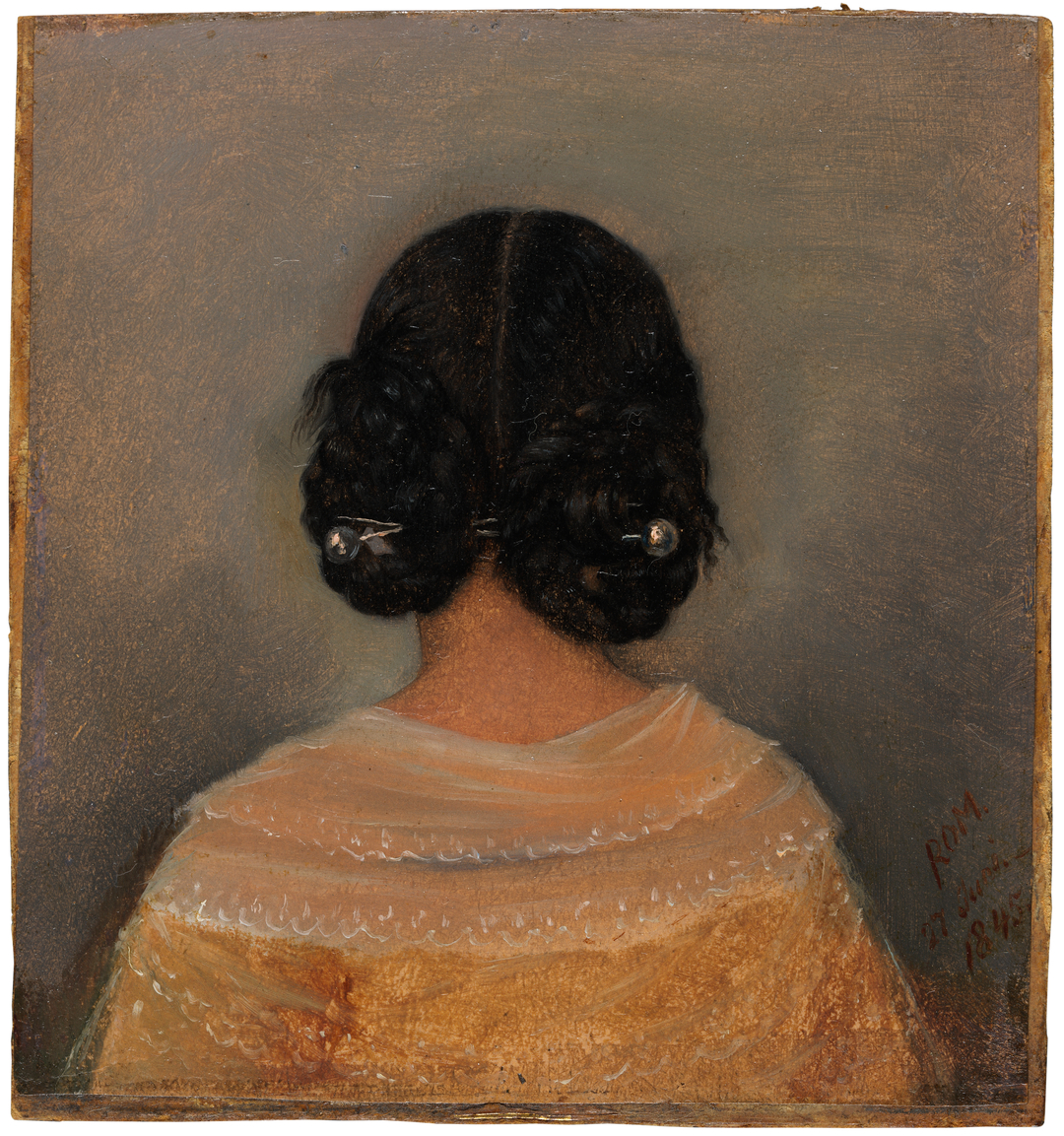 Albert KüchlerStudie av en kvinna bakifrån1845
[Speaker Notes: Albert Küchler, Studie av en kvinna bakifrån,1845, olja på papper uppklistrat på kartong
Foto: Cecilia Heisser / Nationalmuseum]
Vandraren och turisten
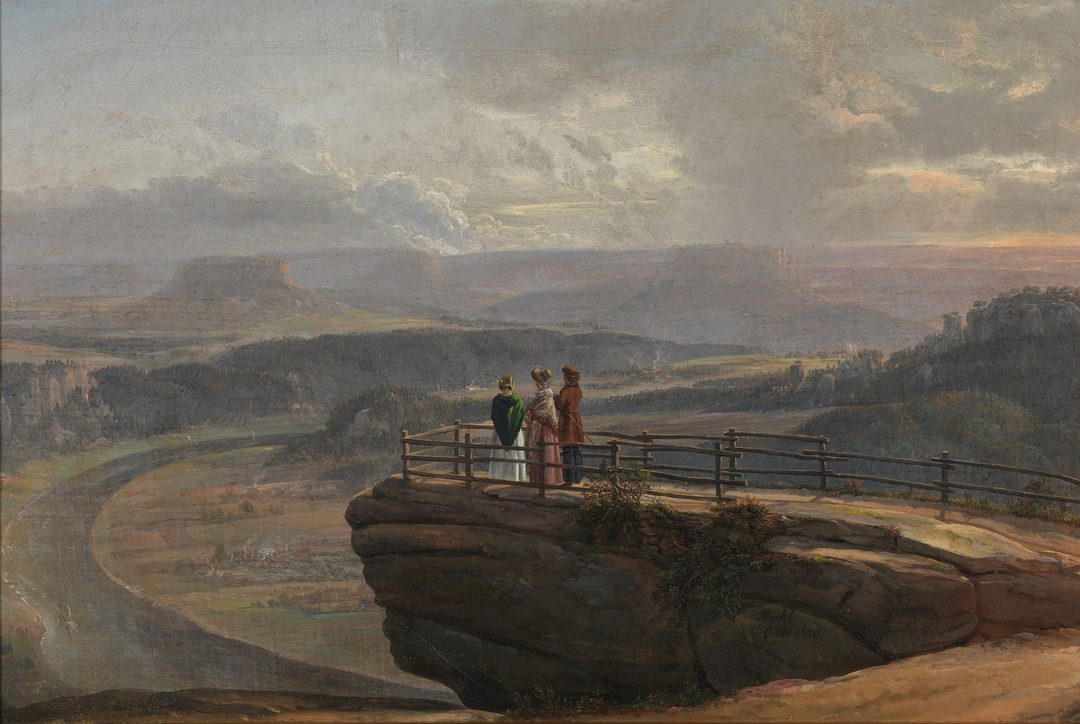 Johan Christian DahlVy från Bastei1819
[Speaker Notes: Johan Christian Dahl, Vy från Bastei, 1819, olja på dukFoto: Nasjonalmuseet/Frode Larsen]
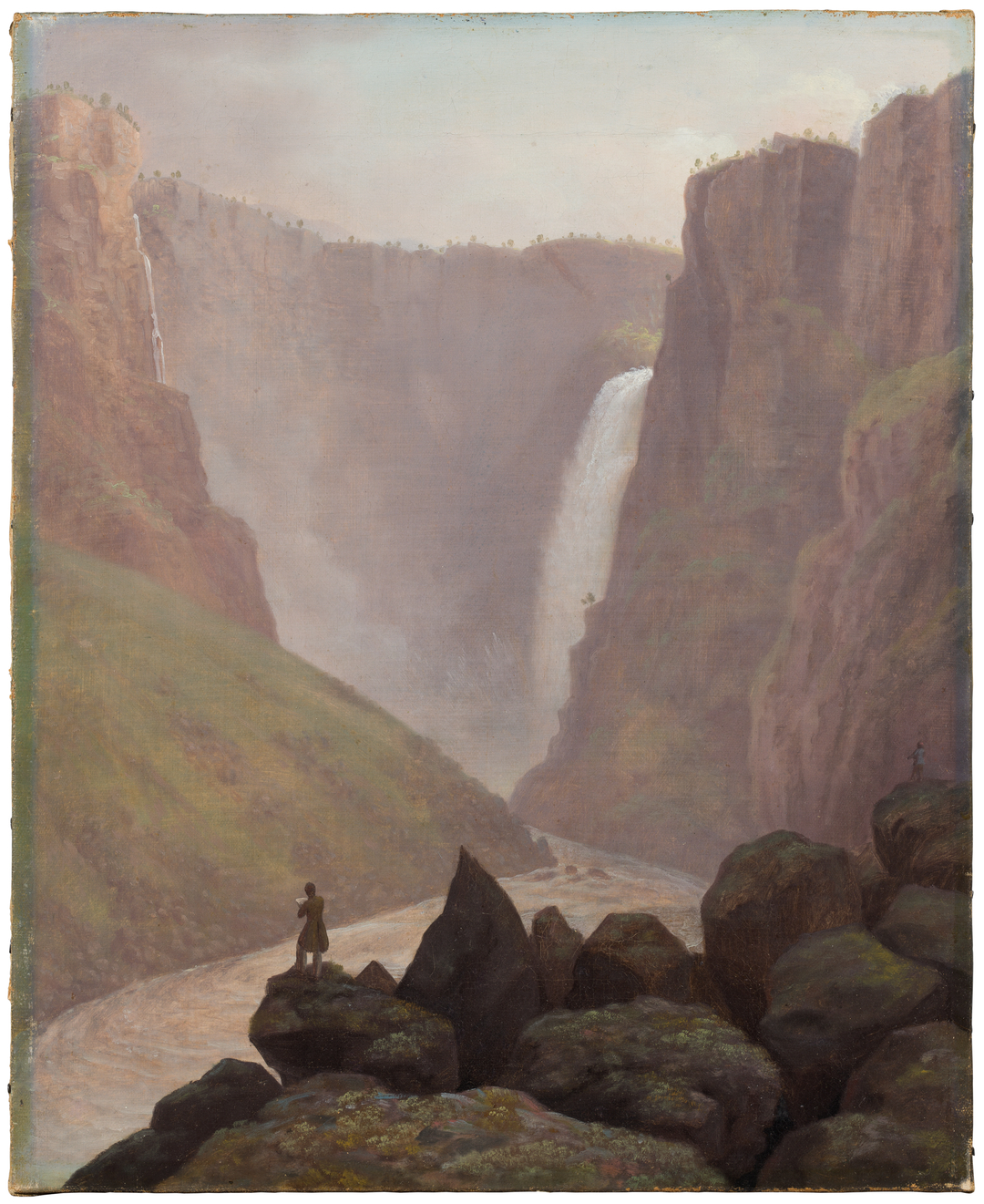 Wilhelm Maximilian CarpelanVöringsfossen1824
[Speaker Notes: Wilhelm Maximilian Carpelan, Vöringsfossen, 1824, olja på duk
Foto: Cecilia Heisser / Nationalmuseum]
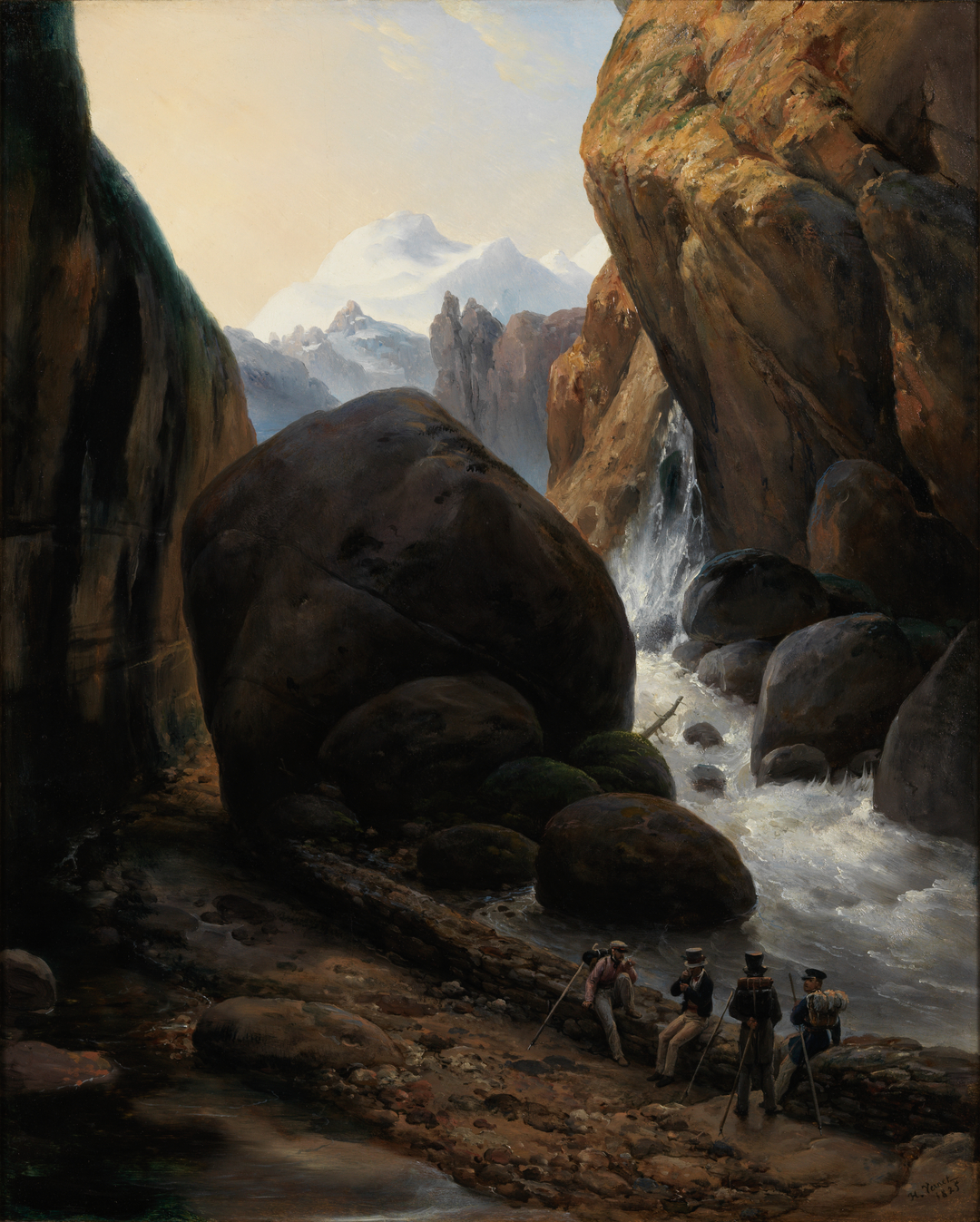 Horace VernetVandrare gör ett uppehåll i bergen1825
[Speaker Notes: Horace Vernet, Vandrare gör ett uppehåll i bergen,1825, olja på laminatträFotograf: Cecilia Heisser/Nationalmuseum]
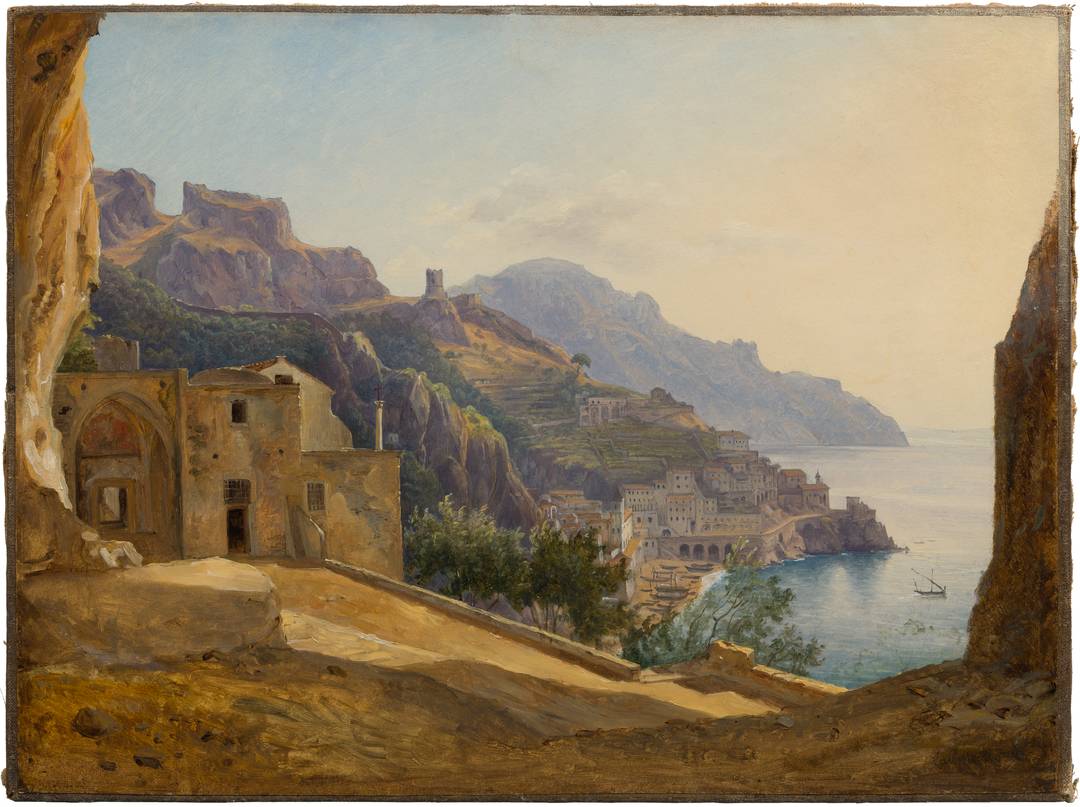 Carl Morgenstern Vy mot Amalfi från Grotta dei Cappuccini1834-37
[Speaker Notes: Carl Morgenstern, Vy mot Amalfi från Grotta dei Cappuccini, ca 1834-1837, olja på dukFoto: Anna Danielsson / Nationalmuseum]
Naturen och himlastormande känslor
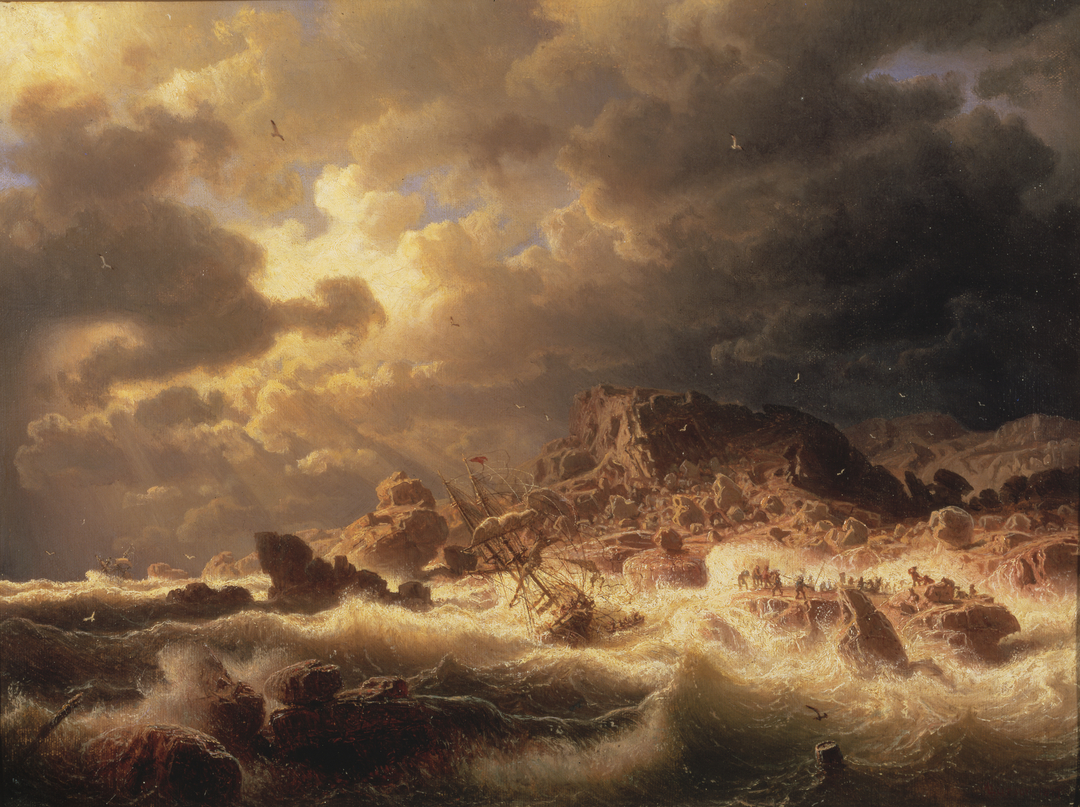 Marcus LarsonStorm vid bohuslänska kusten1857
[Speaker Notes: Marcus Larson, Storm vid bohuslänska kusten, 1857, olja på duk
Foto: Nationalmuseum]
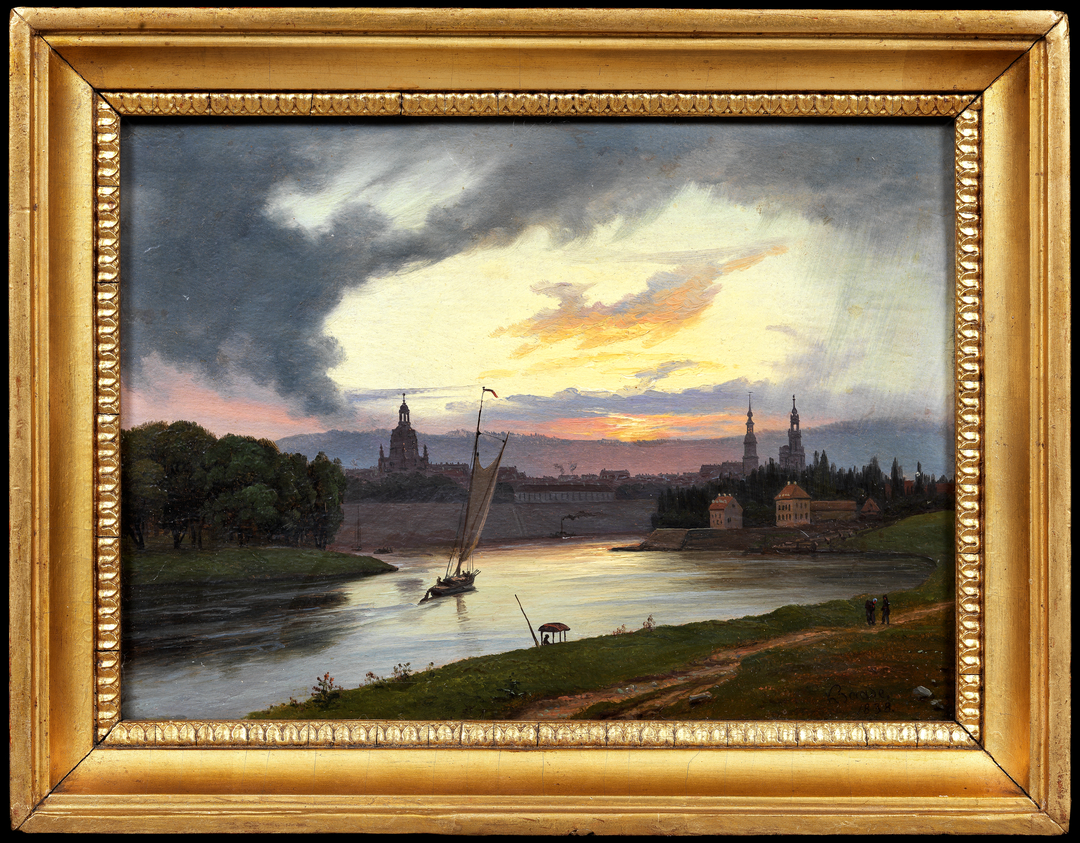 Knut Baade Dresden i solnedgång1838
[Speaker Notes: Knud Baade, Dresden i solnedgång,1838, olja på trä
Foto: Anna Danielsson/Nationalmuseum]
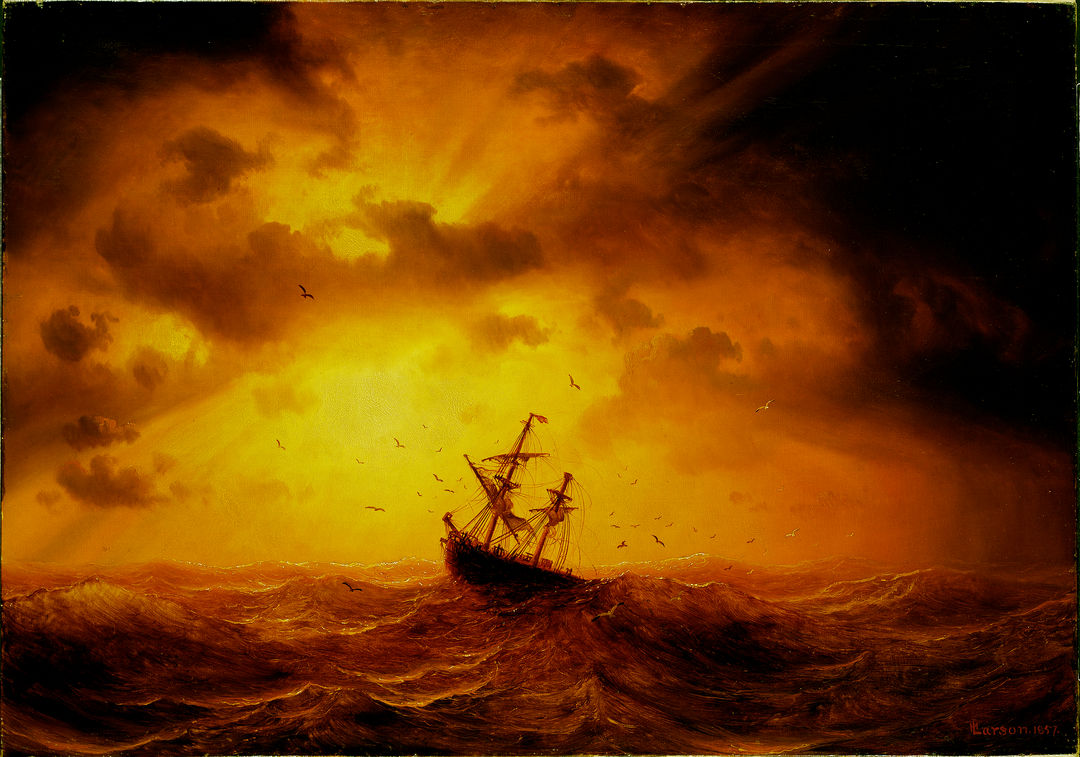 Marcus LarsonStorm på havet1857
[Speaker Notes: Marcus Larson, Storm på havet, 1857, olja på dukFoto: Nationalmuseum]
Vurmen för dåtiden
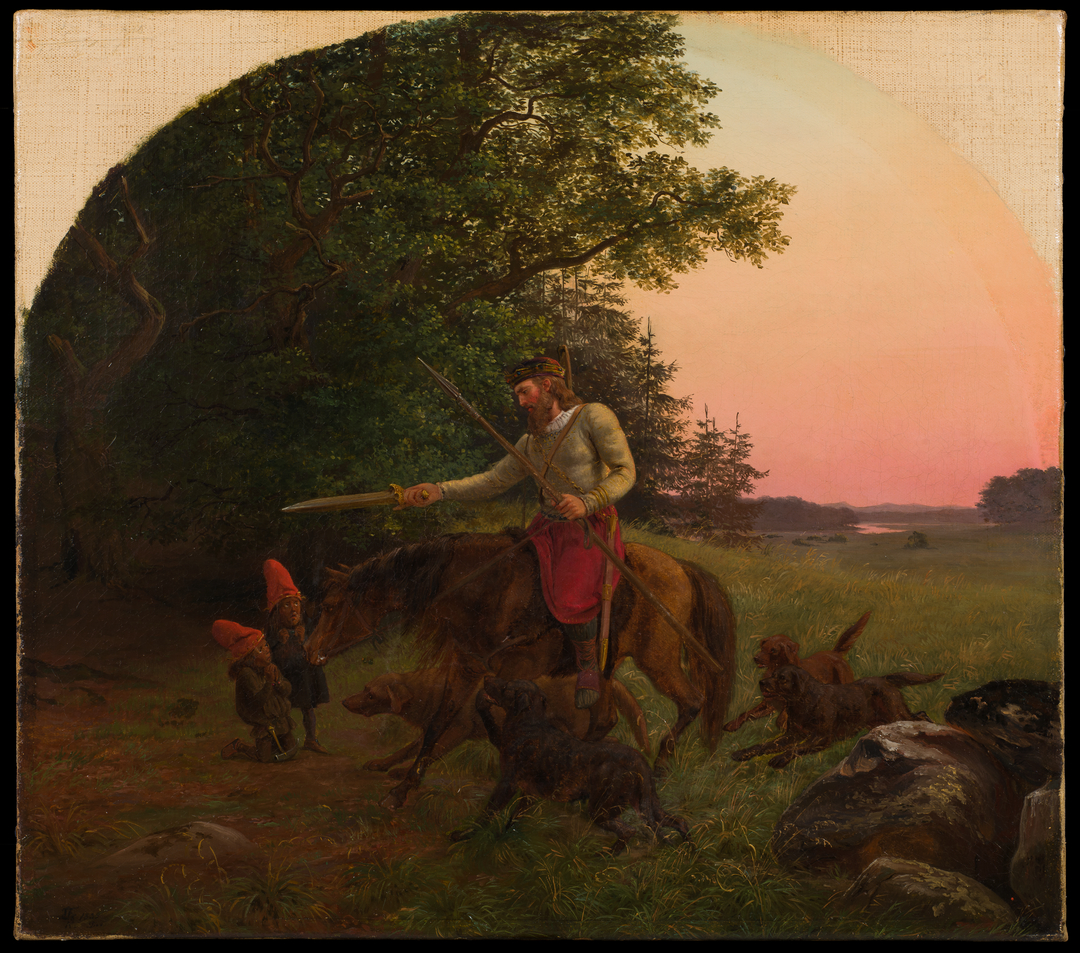 Lorenz FrølichKung Svafur Lami tvingar Durin och Dvalin att lova honom svärdet Tirfing1839
[Speaker Notes: Lorenz Frølich, Kung Svafur Lami tvingar Durin och Dvalin att lova honom svärdet Tirfing, 1839, olja på duk
Foto: Anna Danielsson]
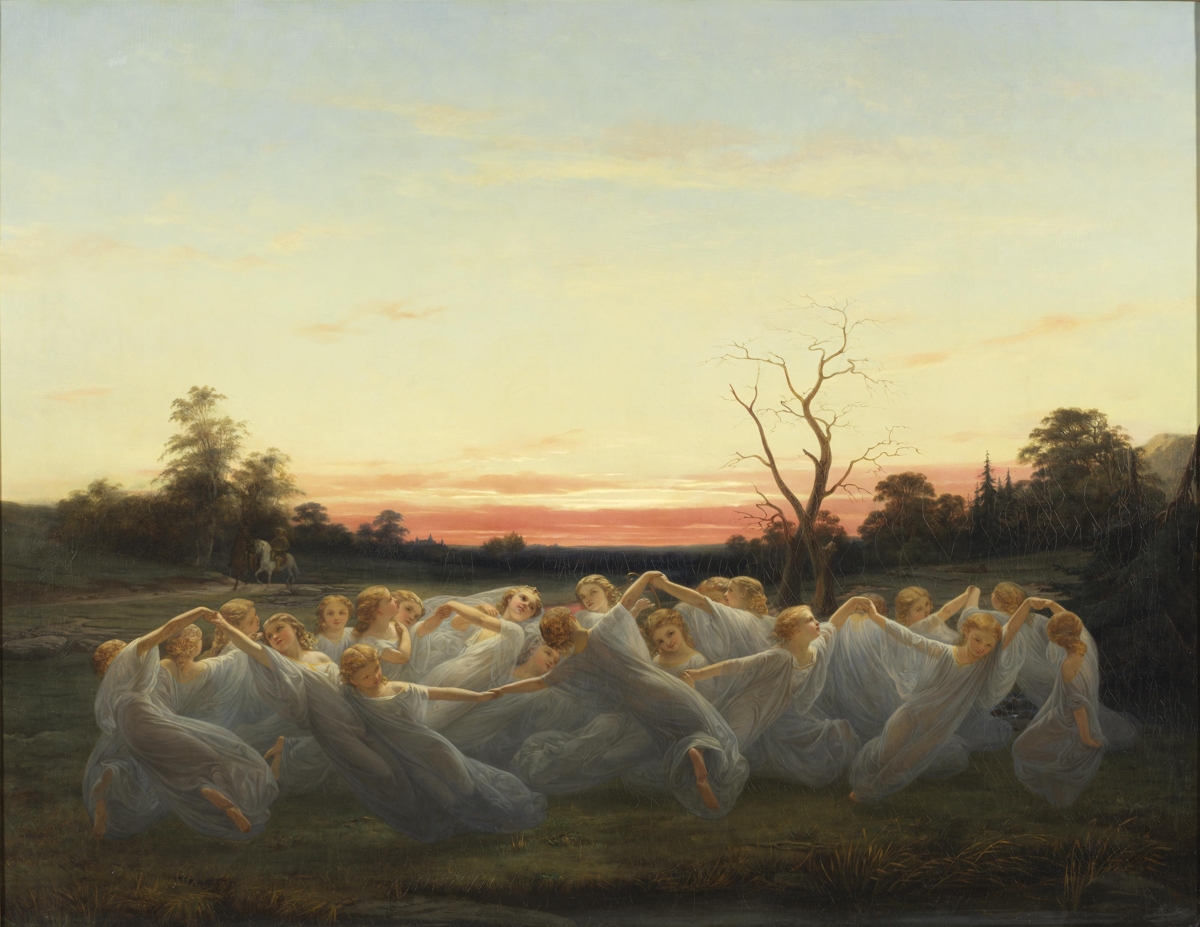 Nils BlommérÄngsälvor1850
[Speaker Notes: Nils Blommér, Ängsälvor, 1850, olja på dukFoto: Cecilia Hesser/Nationalmuseum]
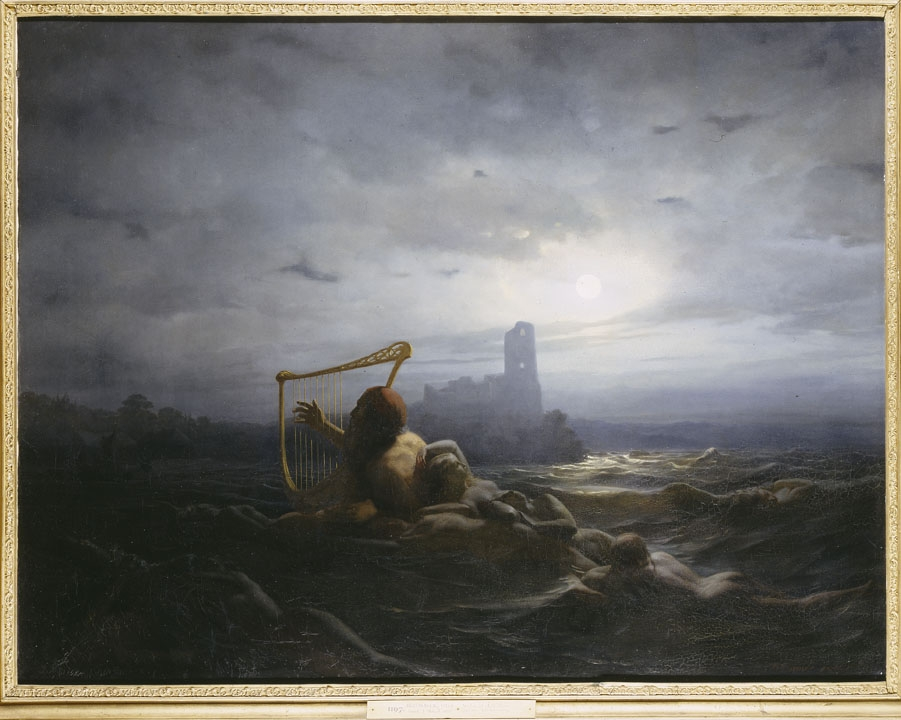 Nils BlommérNäcken och Ägirs döttrar1850
[Speaker Notes: Nils Blommér, Näcken och Ägirs döttrar, 1850, olja på dukFoto: Nationalmuseum]
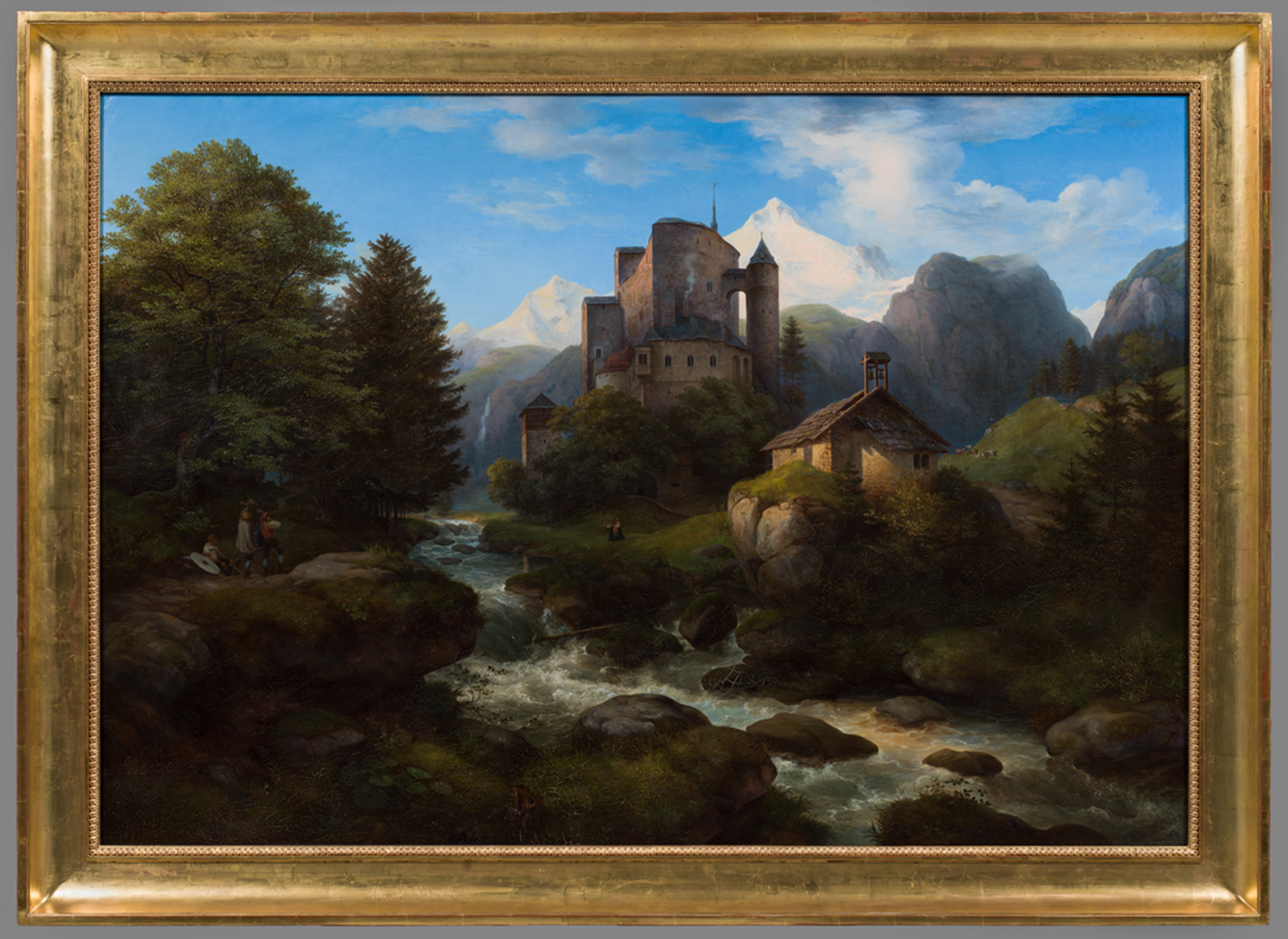 Ernst Ferdinand OehmeBorgen Naudersberg i Tyrolen1847
[Speaker Notes: Ernst Ferdinand Oehme, Borgen Naudersberg i Tyrolen,1847, olja på duk
Foto: Anna Danielsson/Nationalmuseum]
Skräck och själens nattsida
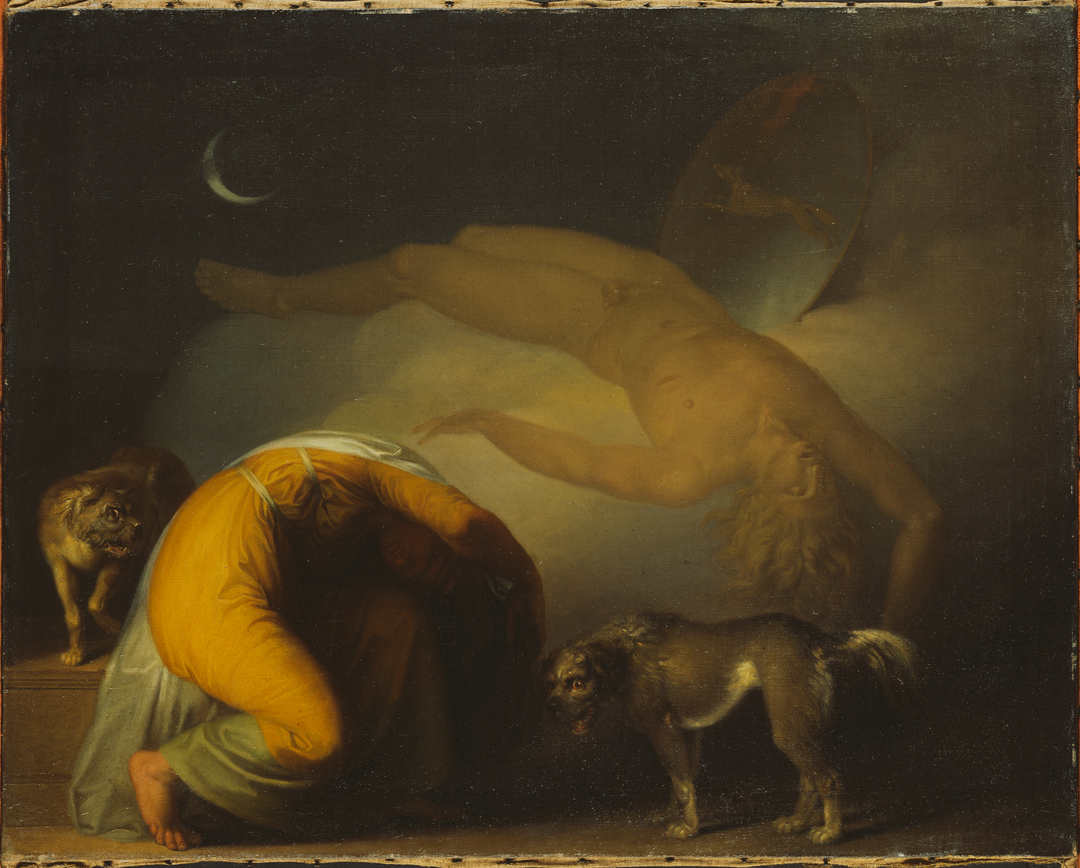 Nicolai Abraham Abildgaard Culmins vålnad visar sig för modern (ur Ossians sånger)1794
[Speaker Notes: Nicolai Abraham Abildgaard, Culmins vålnad visar sig för modern (ur Ossians sånger), 1794, olja på duk
Foto: Nationalmuseum]
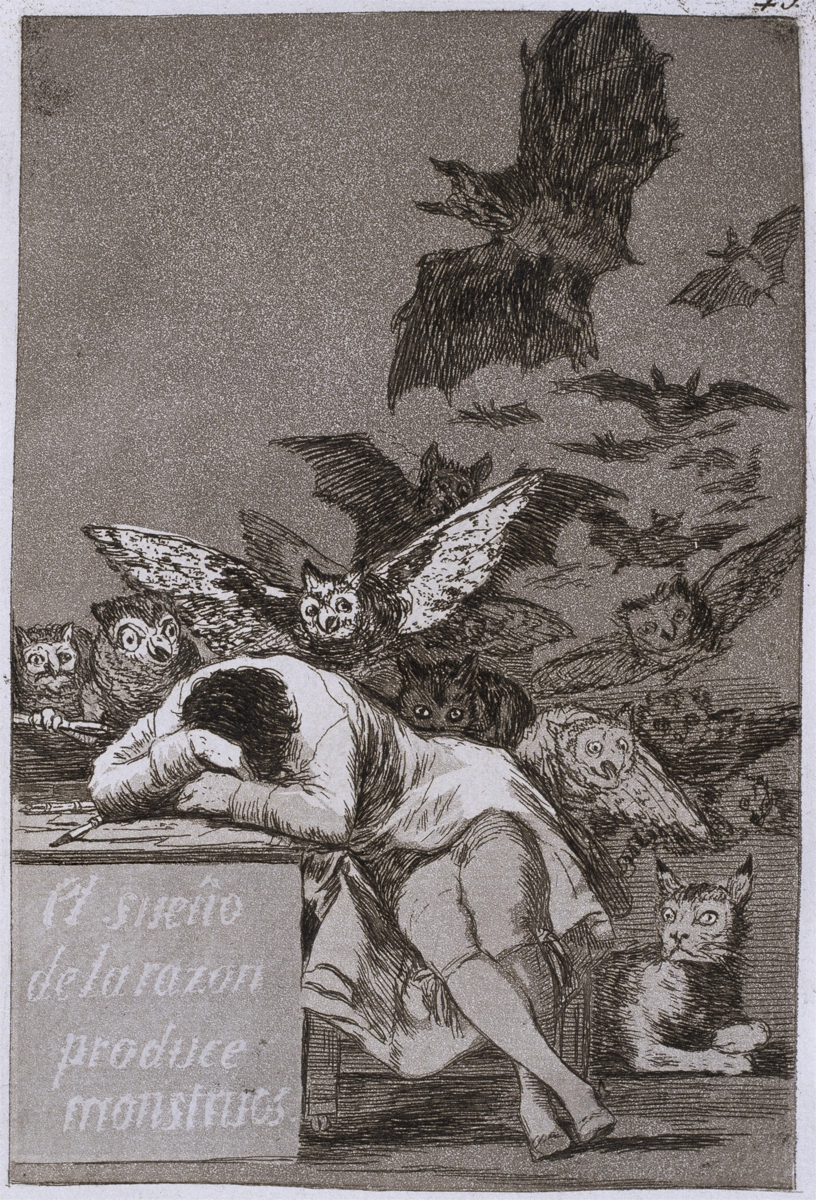 Francisco Goya  När förnuftet sover kommer monstren ur volymen Los Caprichos
[Speaker Notes: Francisco Goya Y Lucientes, När förnuftet sover kommer monstren ur volymen Los Caprichos, u.å.Foto: Hans Thorwid/Nationalmuseum]
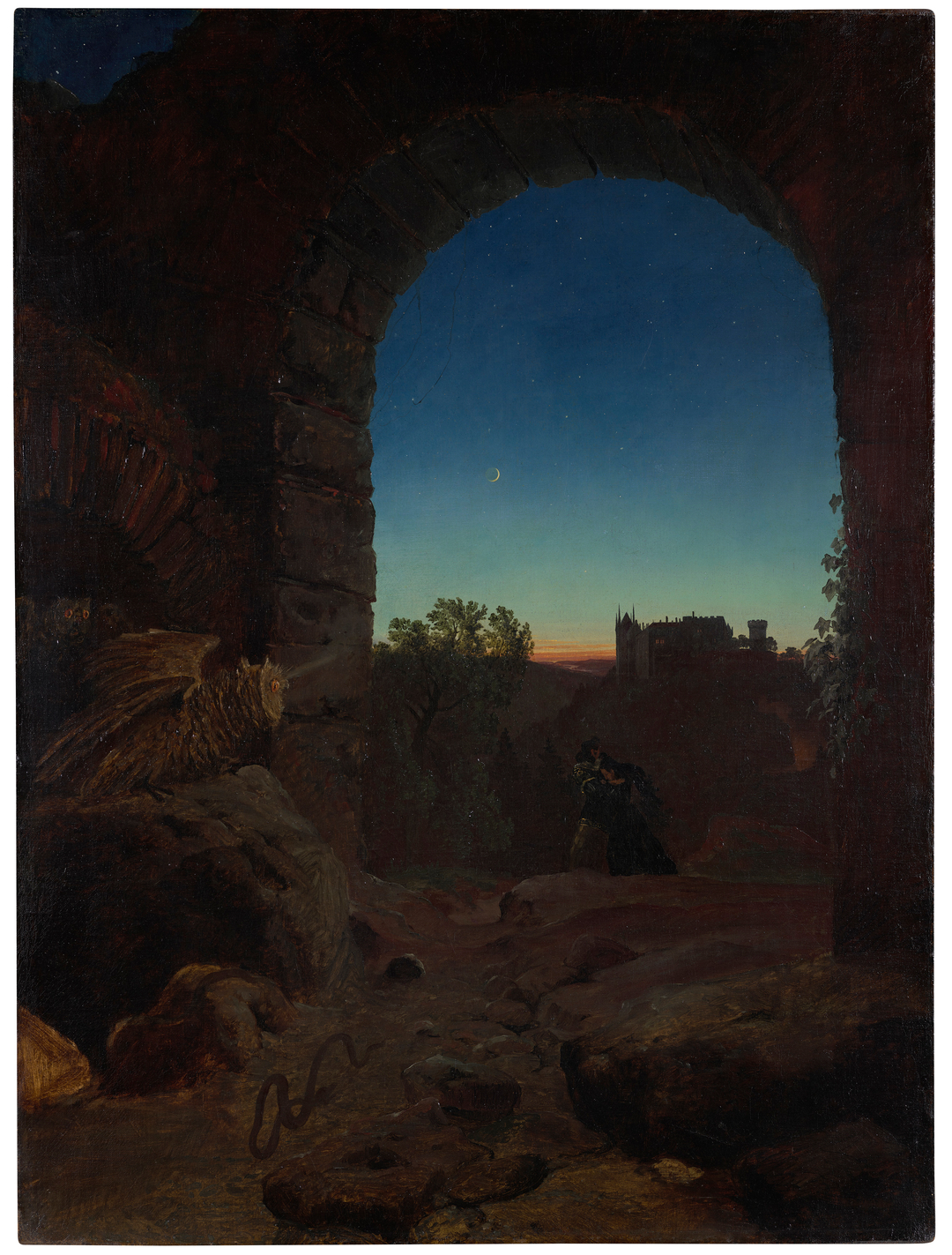 Carl BlechenRomantisk landskap med ruiner1820-24
[Speaker Notes: Carl Blechen, Romantisk landskap med ruiner, c. 1820-24, olja på dukFoto: LWL-Museum für Kunst und Kultur/Westfälisches Landesmuseum/Münster/Hanna Neander]
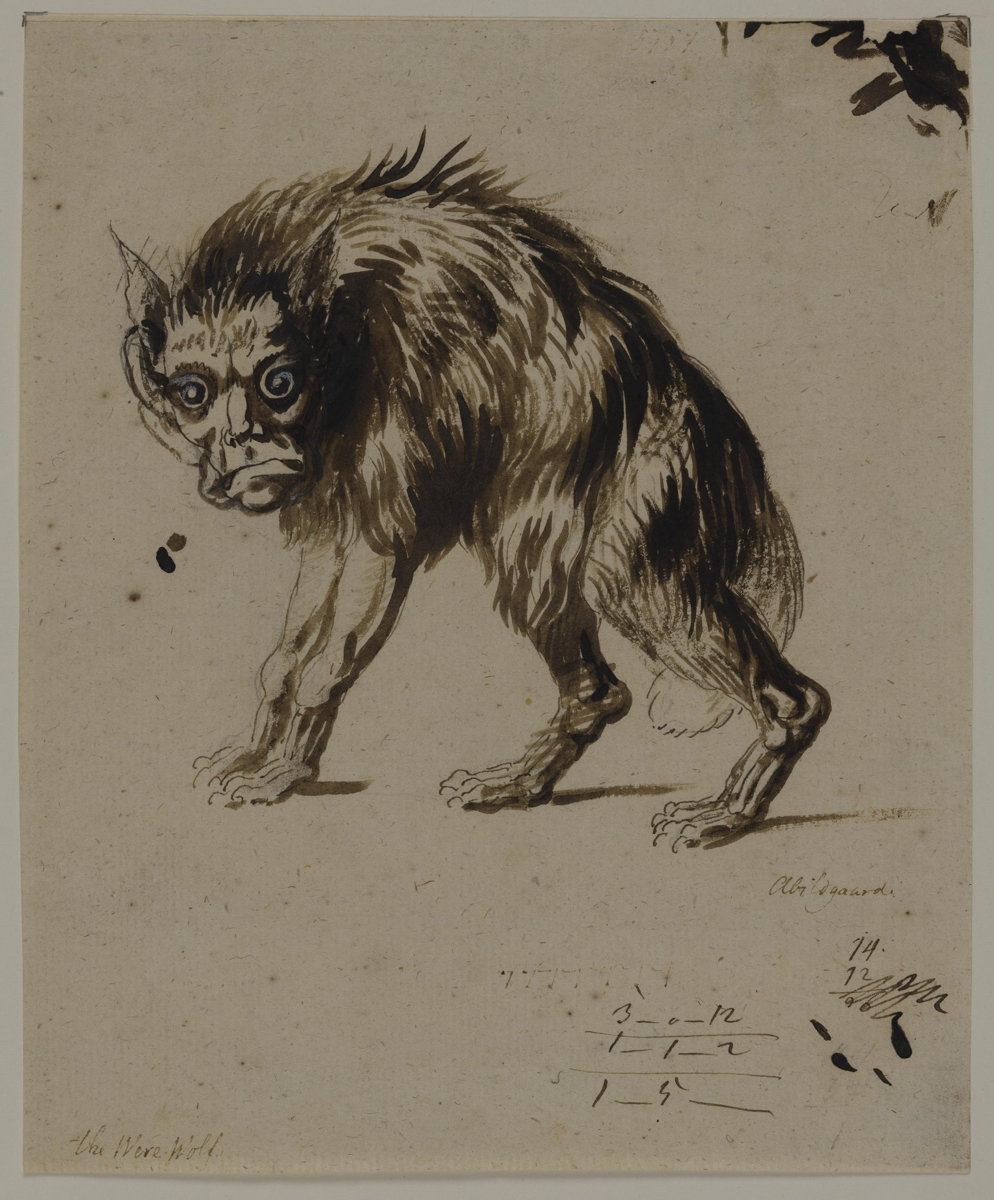 Nicolai Abraham AbildgaardVarulven
[Speaker Notes: Nicolai Abraham Abildgaard (1743 - 1809), Varulven, u.å., penna och pensel på papperFoto: Anna Danielsson /Nationalmuseum]
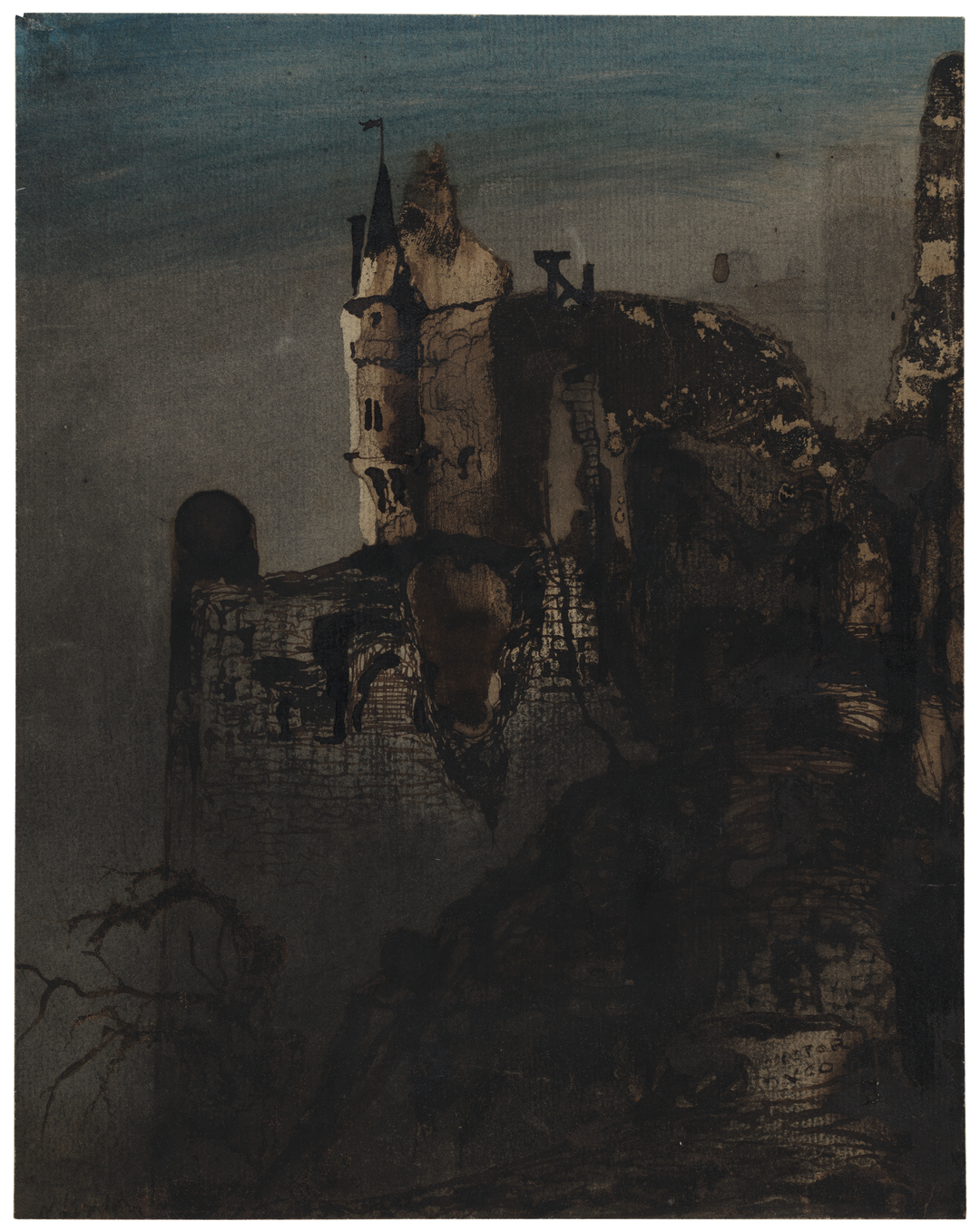 Victor HugoMedeltida borg
[Speaker Notes: Victor Hugo (1802-1885), Medeltida borg, u.å., penna och pensel och brunt bläck, lavering i brunt och blått, på papper
Foto: Cecilia Heisser / Nationalmuseum]
ÖVNINGAR
Jämför ett självporträtt från upplysningen med ett från romantiken. Hur syns förändringen? Diskutera tillsammans:
Se, jämför och diskutera
Hur har personerna valt att framställa sig själva i de här porträtten? Titta på kläder, ansiktsuttryck och kroppsspråk. 
Leta efter likheter och skillnader mellan hur personerna har valt att avbilda sig.
Hur ser miljön eller rummet ut där de har valt att avbilda sig i? Titta på olika detaljer eller föremål i rummet. 
Berättar porträtten något om tiden de är gjorda? På vilket sätt?
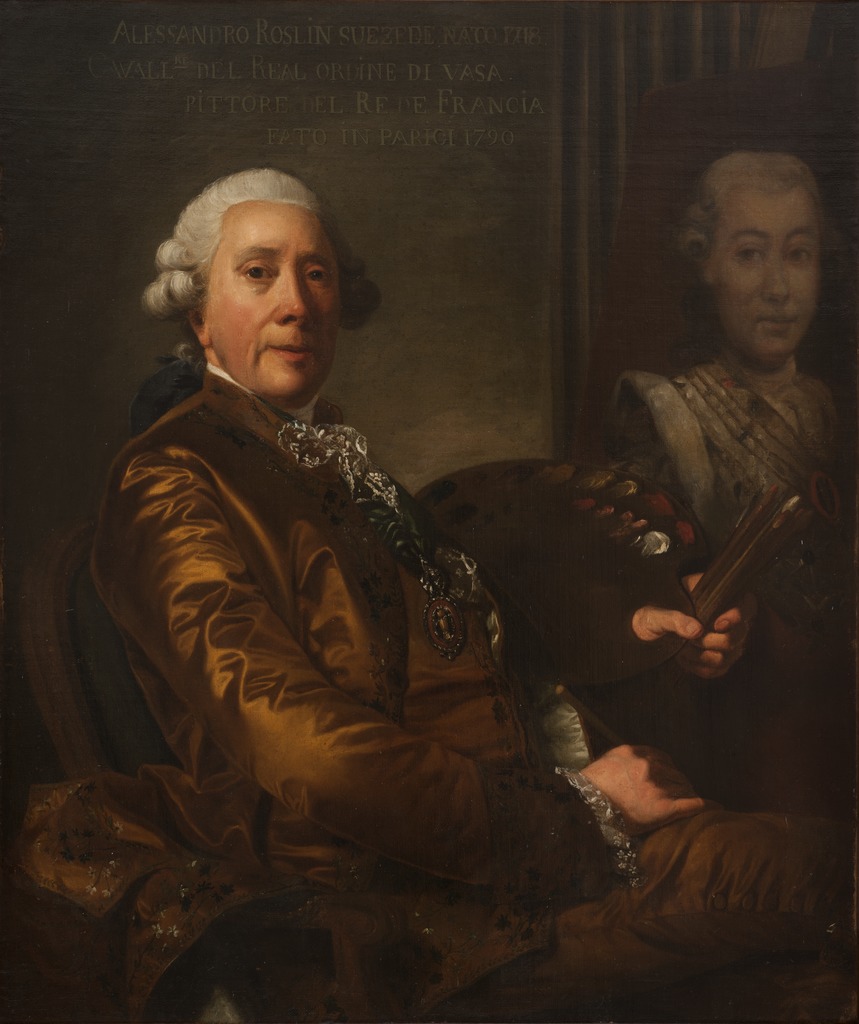 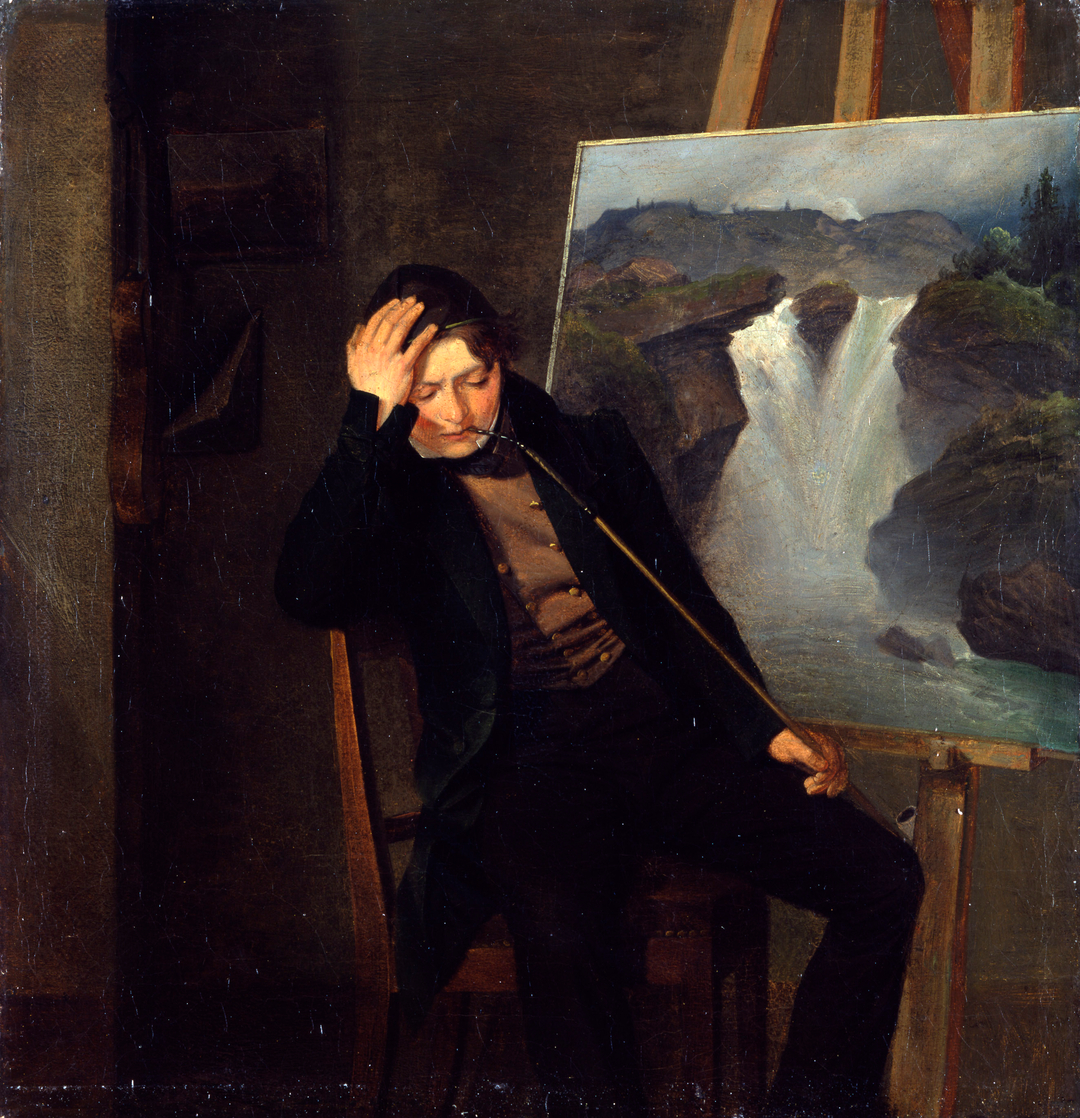 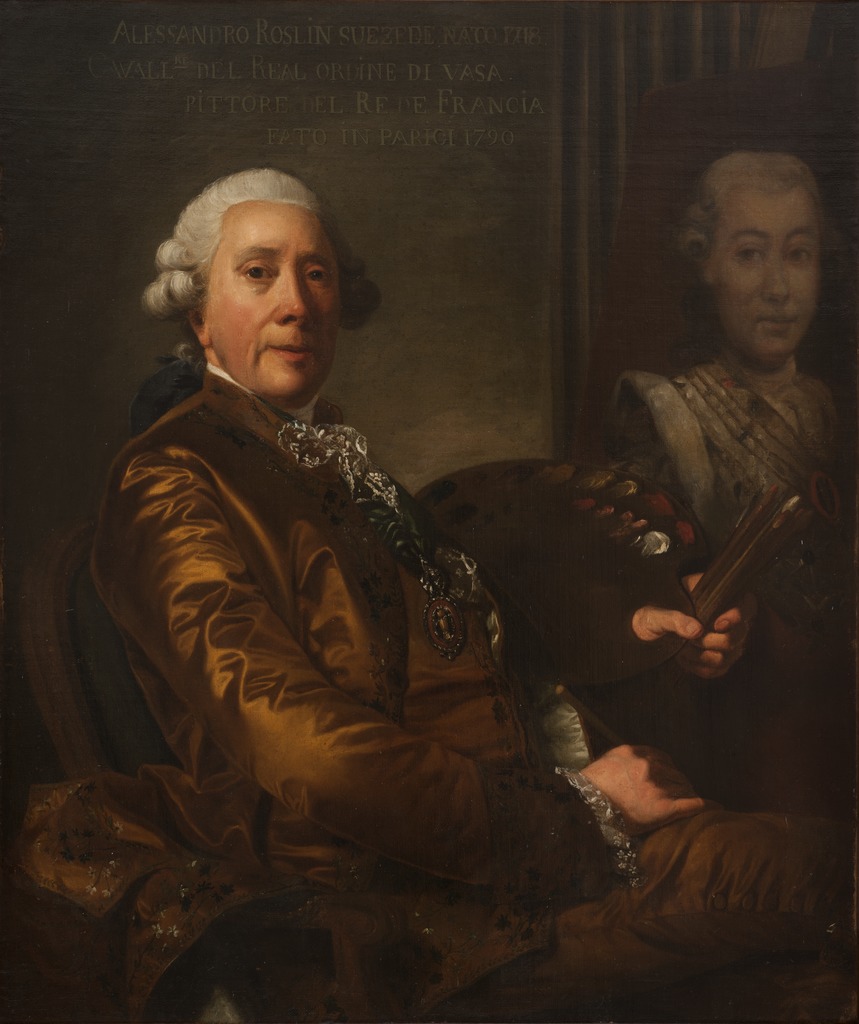 Alexander RoslinSjälvporträtt1700-talet
[Speaker Notes: Alexander Roslin (1718-1793), Självporträtt, olja på dukFoto: Cecilia Heisser /Nationalmuseum]
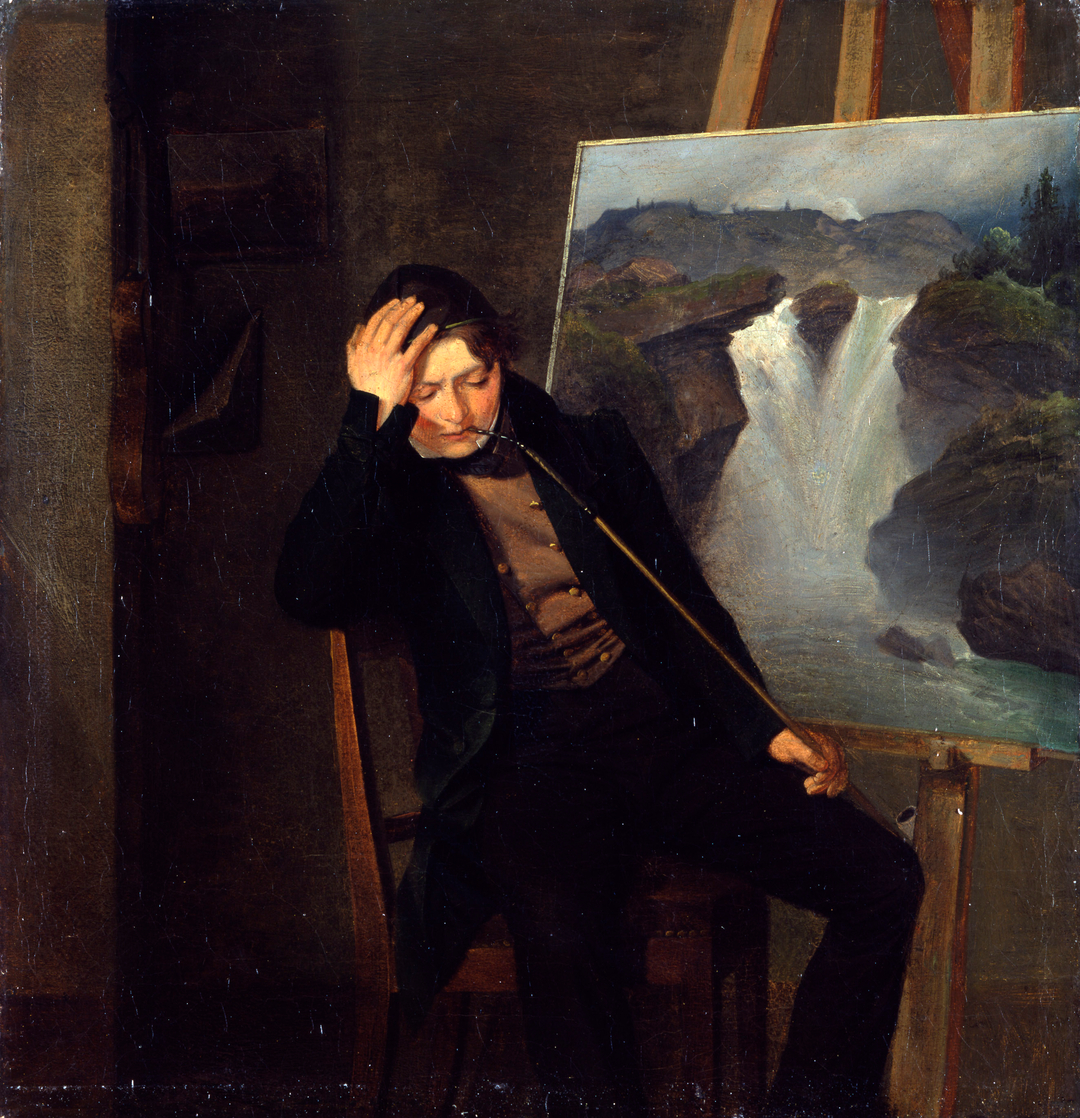 Wilhelm Bendz Konstnären Georg Heinrich Crola i sin ateljé1832
[Speaker Notes: Wilhelm Bendz, Konstnären Georg Heinrich Crola i sin ateljè, 1832, olja på dukFoto: Staatliche Museen zu Berlin, Nationalgalerie / Anders Kilger]
Tänka tillsammans
Utgå ifrån ett konstverk för att tänka tillsammans utifrån en filosofisk fråga:
Värderas människan och naturen lika?
Vad är själen? Finns den i naturen? 
Är horisonten en gräns?
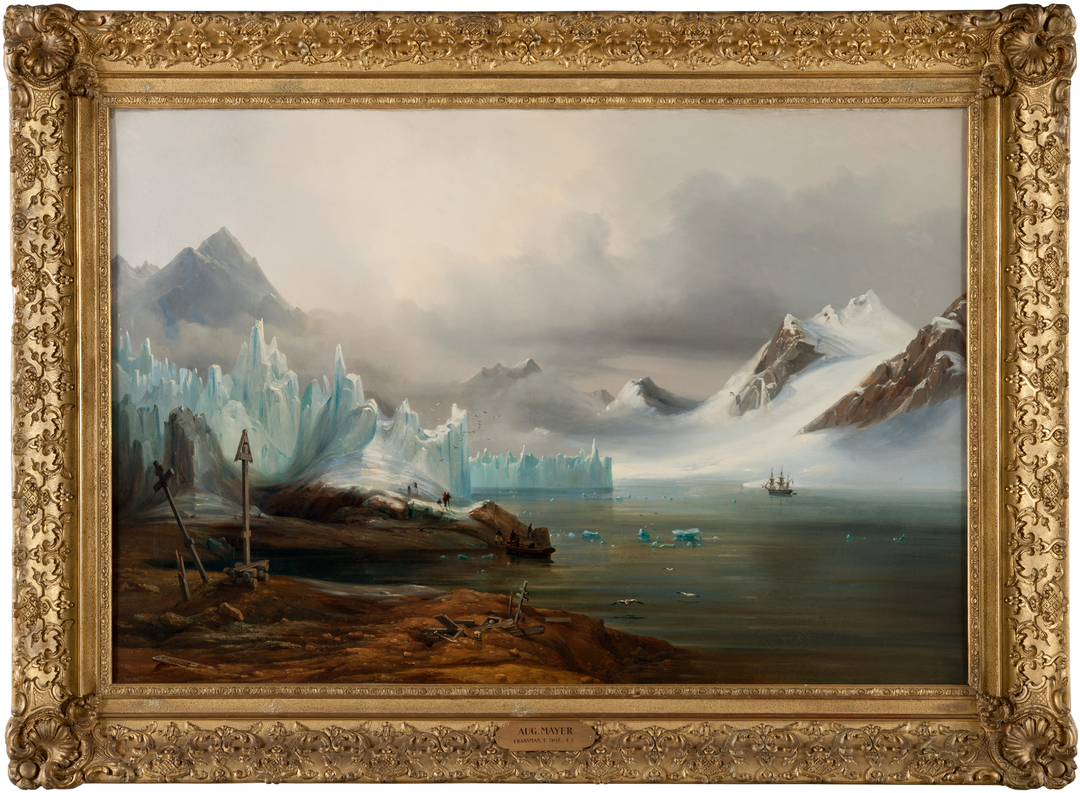 Auguste Mayer Strandbild från Spetsbergen1800-talet
[Speaker Notes: Auguste Mayer (1805-1890), Strandbild från Spetsbergen, olja på dukFoto: Per-Magnus Persson/Nationalmuseum]
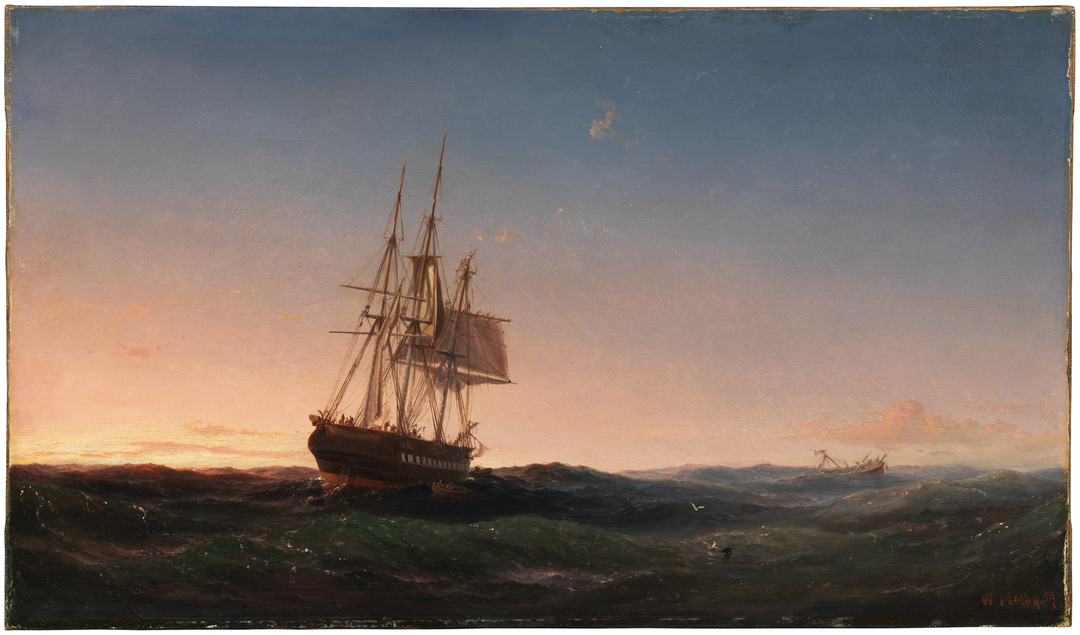 Vilhelm Melbye Sjöstycke 1859
[Speaker Notes: Vilhelm Melbye, Sjöstycke, 1859, olja på duk
Foto: Cecilia Heisser / Nationalmuseum]
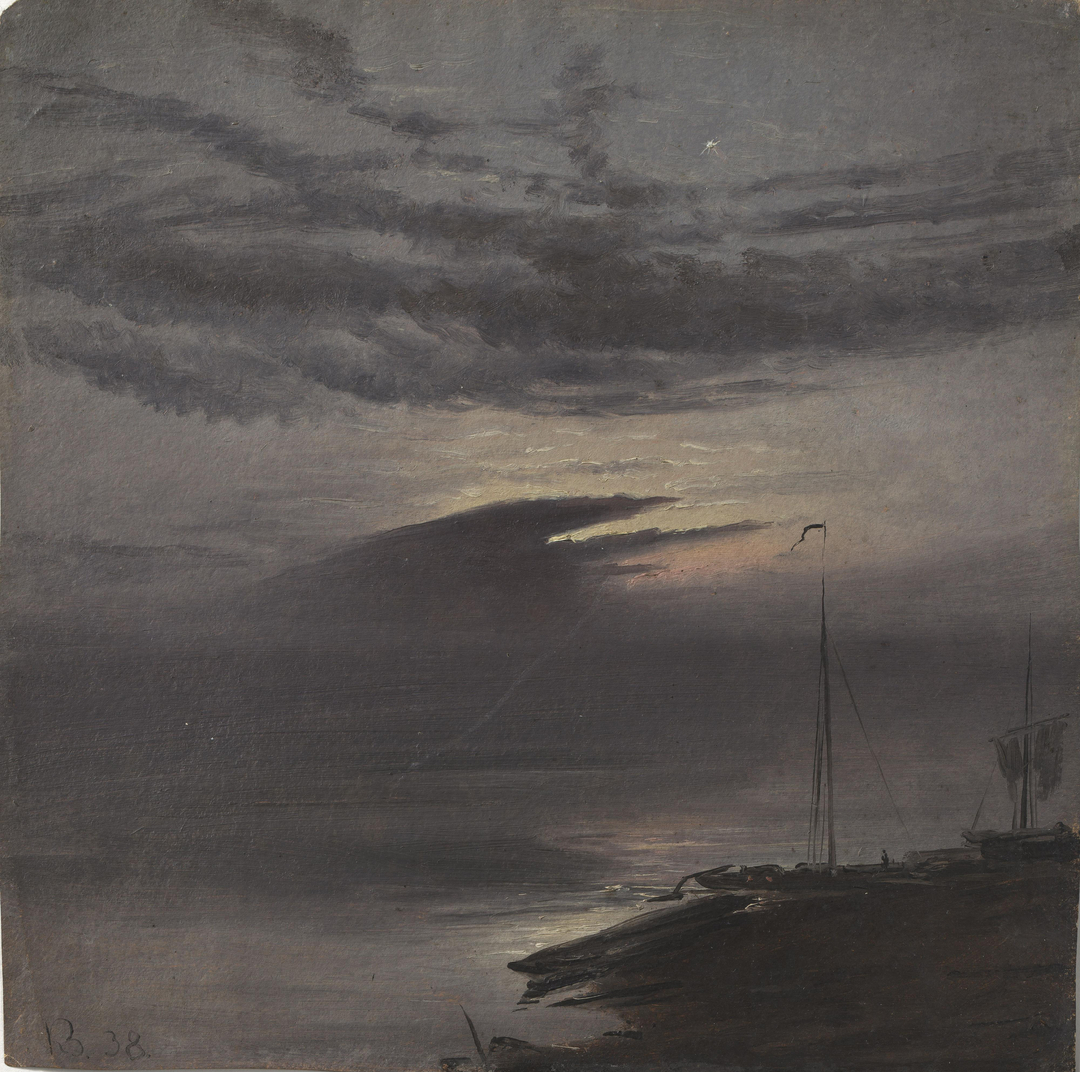 Knut BaadeMånsken vid Elbe1838
[Speaker Notes: Knud Baade, Månsken vid Elbe, 1838, olja på papperFoto: Nasjonalmuseet/Børre Høstland]
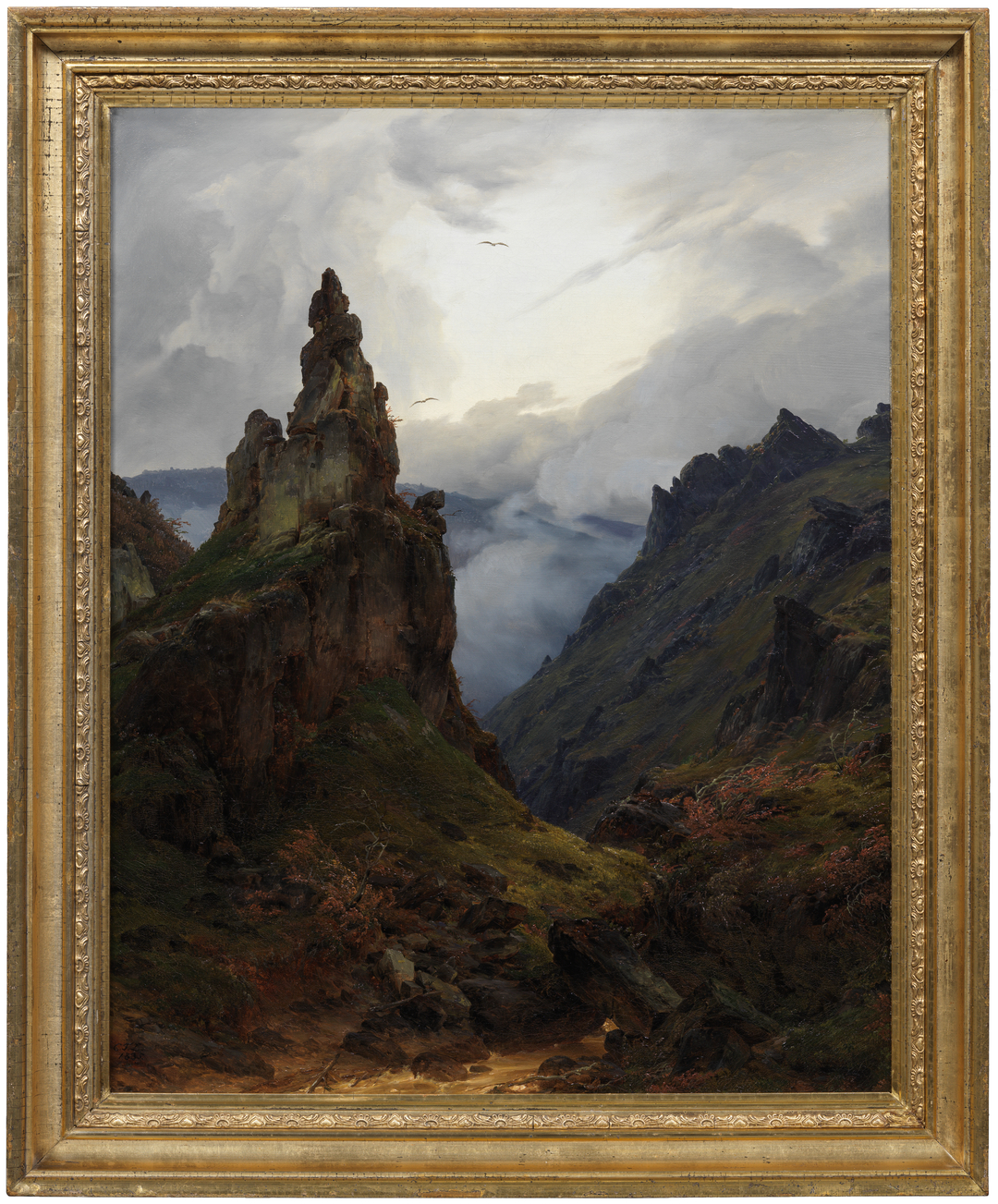 Carl Friedrich LessingBergandskap i kvällsljus1835
[Speaker Notes: Carl Friedrich Lessing, Berglandskap i kvällsljus,1835, olja på dukFoto: Viktor Fordell / Nationalmuseum]
Maxa känslan
Välj ett konstverk i bildmaterialet och fundera på vilken slags musik eller låt som skulle passa till just det konstverket. Sätt på musiken och lyssna samtidigt som du tittar på konstverket.
*Vad händer med din upplevelse av konstverket? *Kanske har du flera olika förslag på musik? Gör en egen spellista kopplat till romantikens konst.
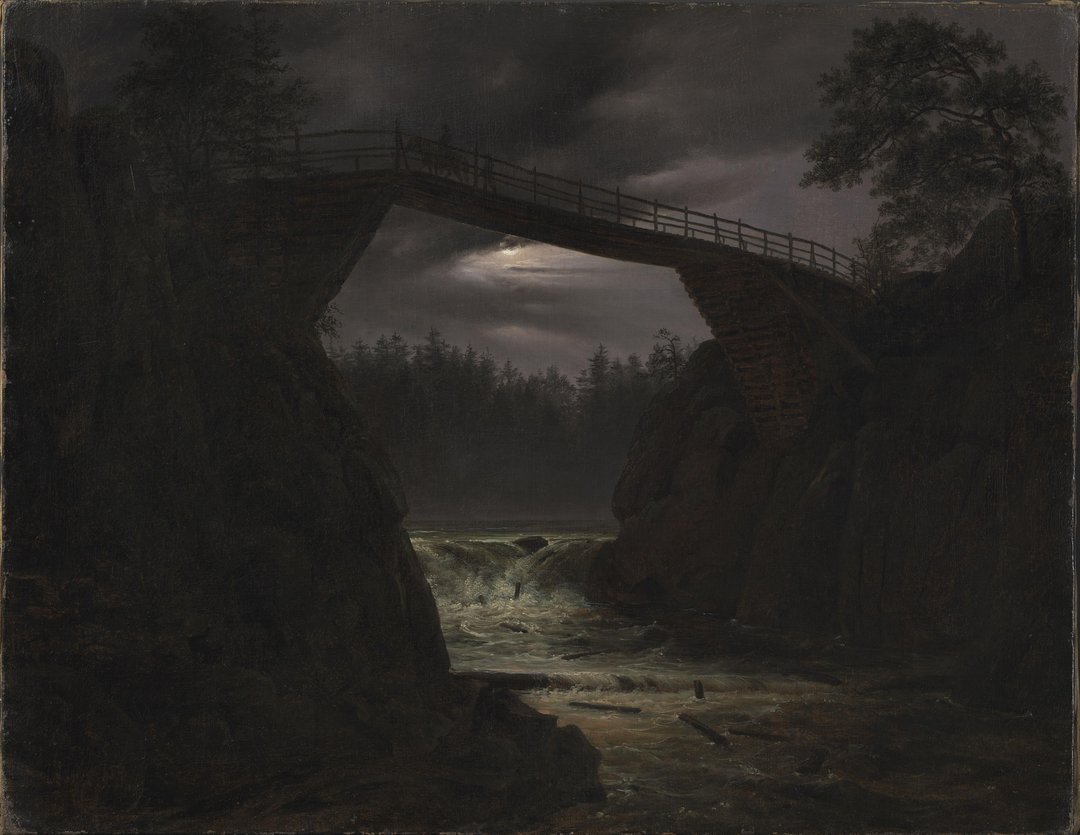 Thomas Fearnley Hauge bro1829
[Speaker Notes: Thomas Fearnley, Hauge bro, 1829, olja på dukFoto: Nasjonalmuseet/Børre Høstland]
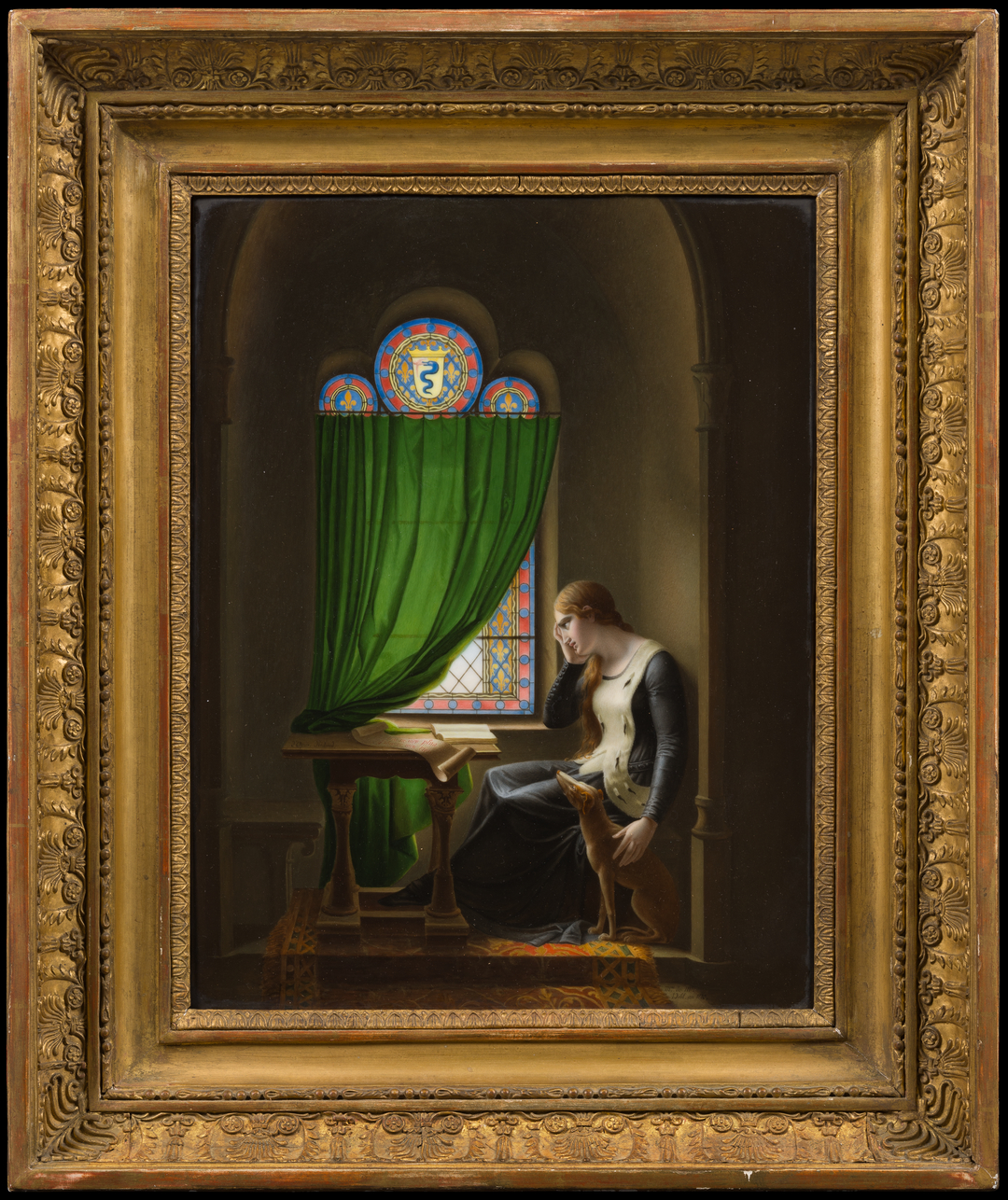 Fleury François RichardValentine de Milan1810
[Speaker Notes: Fleury François Richard, Henri Louis Baup, Valentine de Milan, 1810, måleri på porslin
Foto: Anna Danielsson / Nationalmuseum]
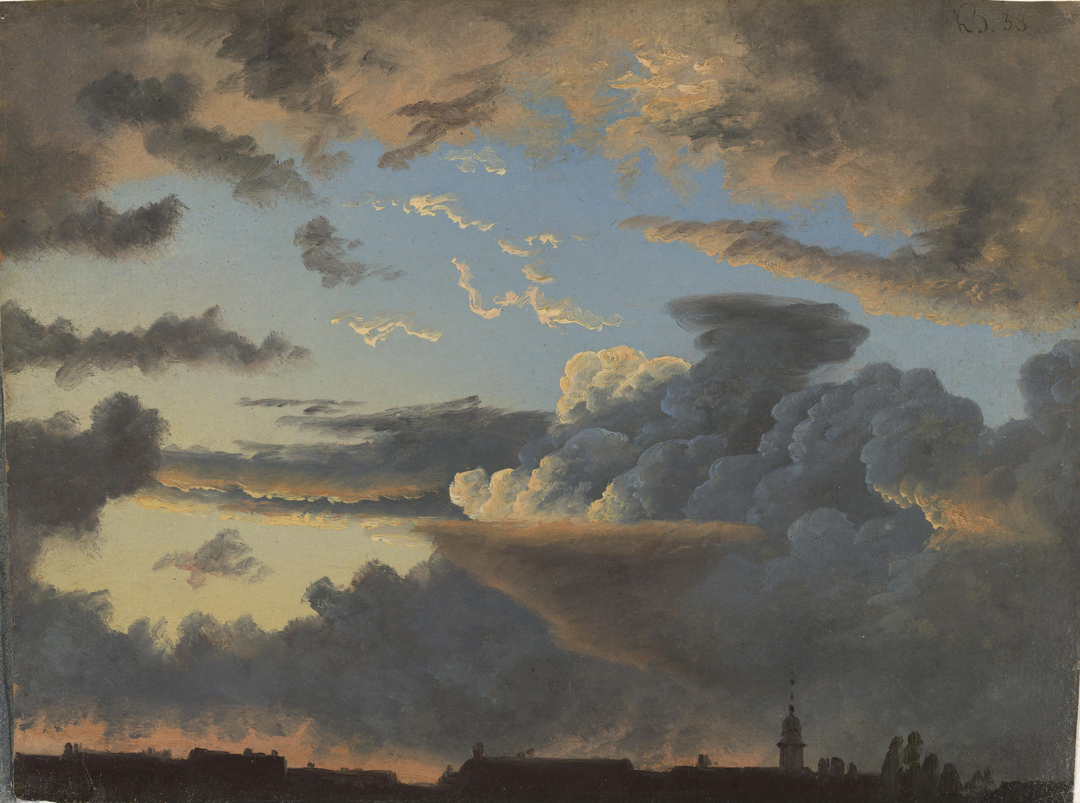 Knut Baade Molnstudie1838
[Speaker Notes: Knud Baade, Molnstudie, 1838, olja på papperFoto: Nasjonalmuseet/Børre Høstland]
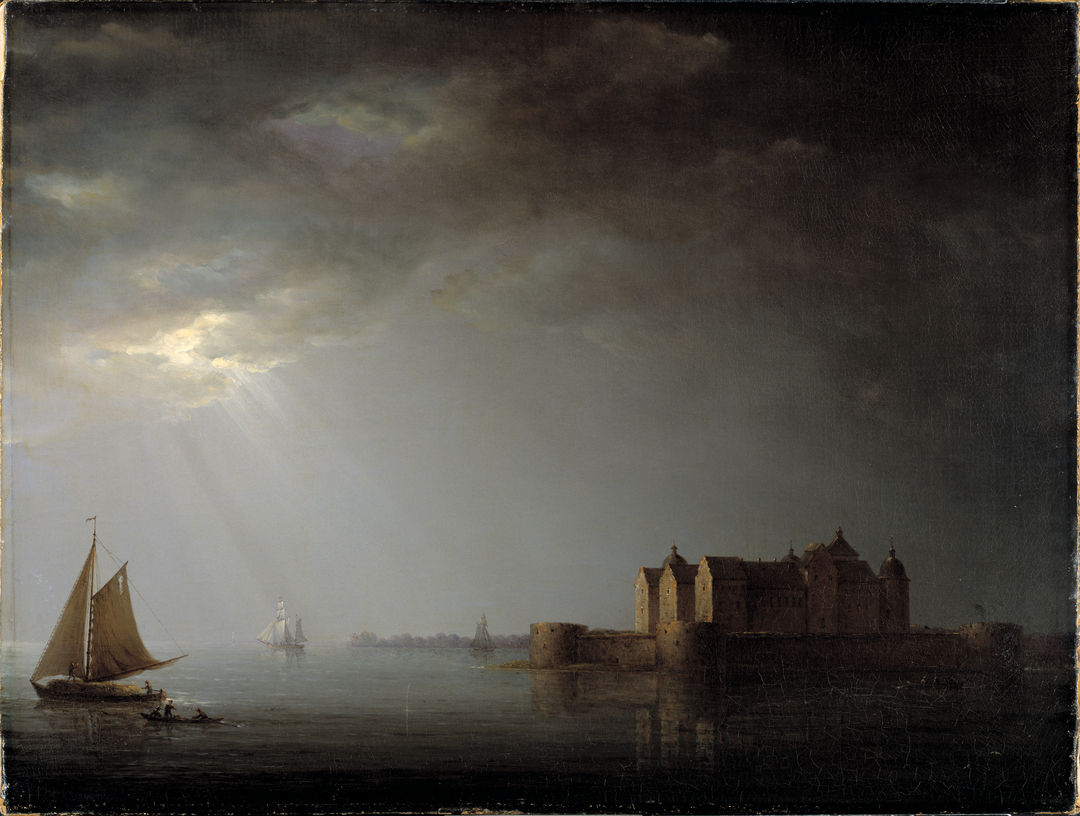 Carl Johan FahlcrantzKalmar slott i månsken1835
[Speaker Notes: Carl Johan Fahlcrantz, Kalmar slott i månsken, 1835Foto: Nationalmuseum]
Romantiken idag
Kan du hitta spår av romantiken i dagens visuella kultur?
Utgå från dessa två bilder som inspiration och leta efter fler exempel där spår av romantiken syns i dag. Sök bland streamingserier, böcker, spel, musik eller sociala medier.
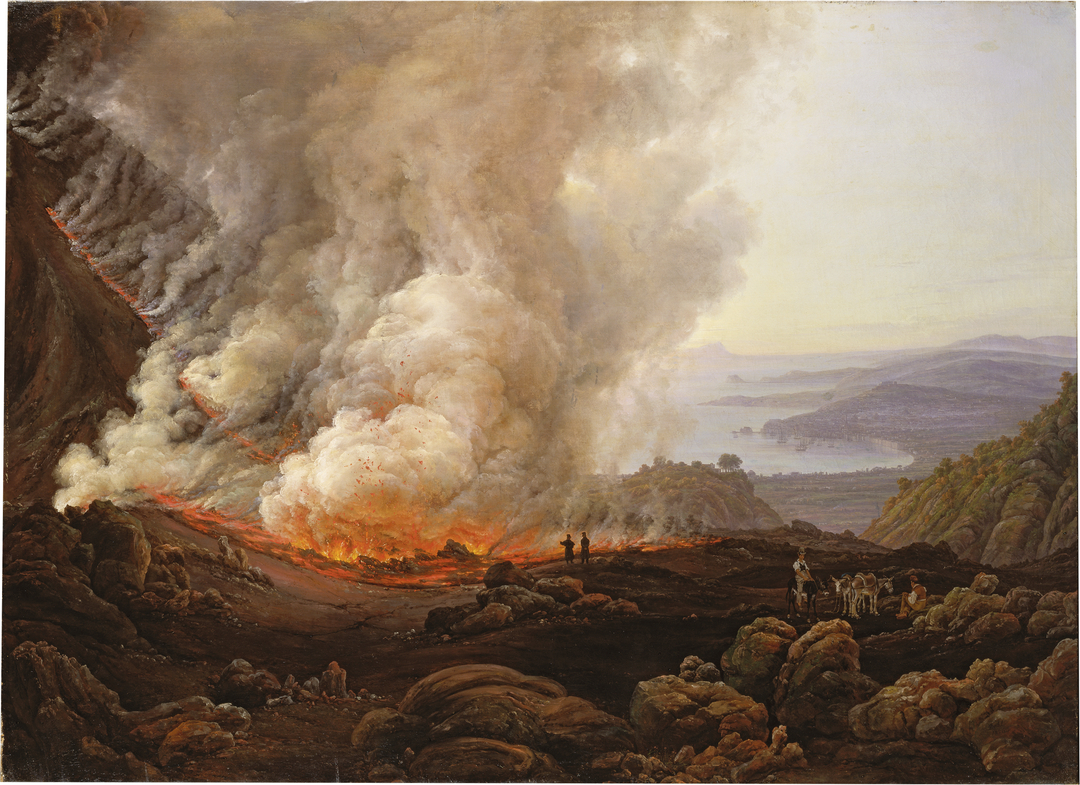 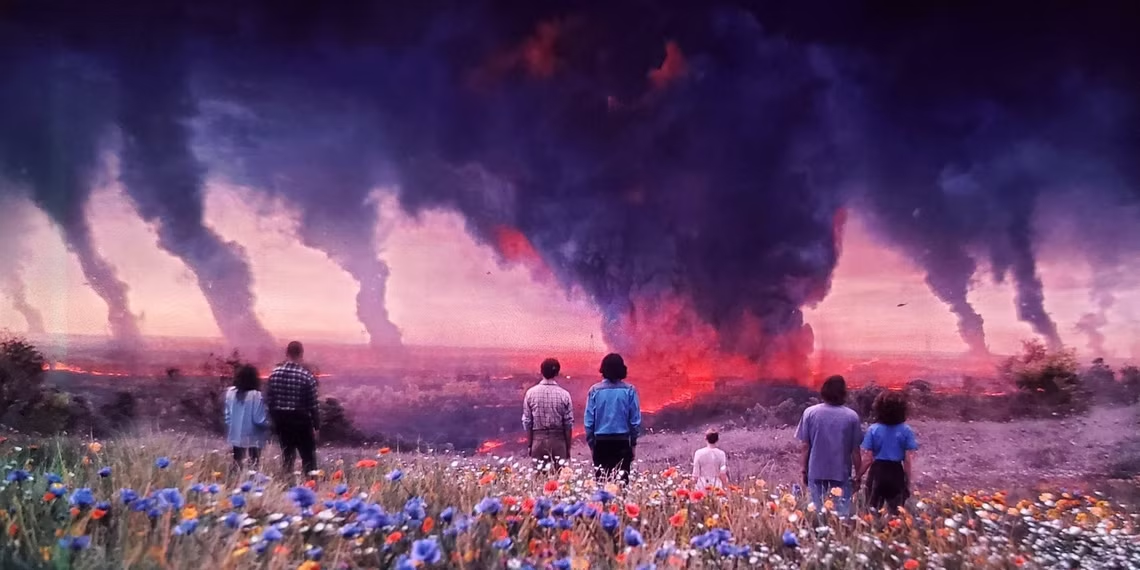 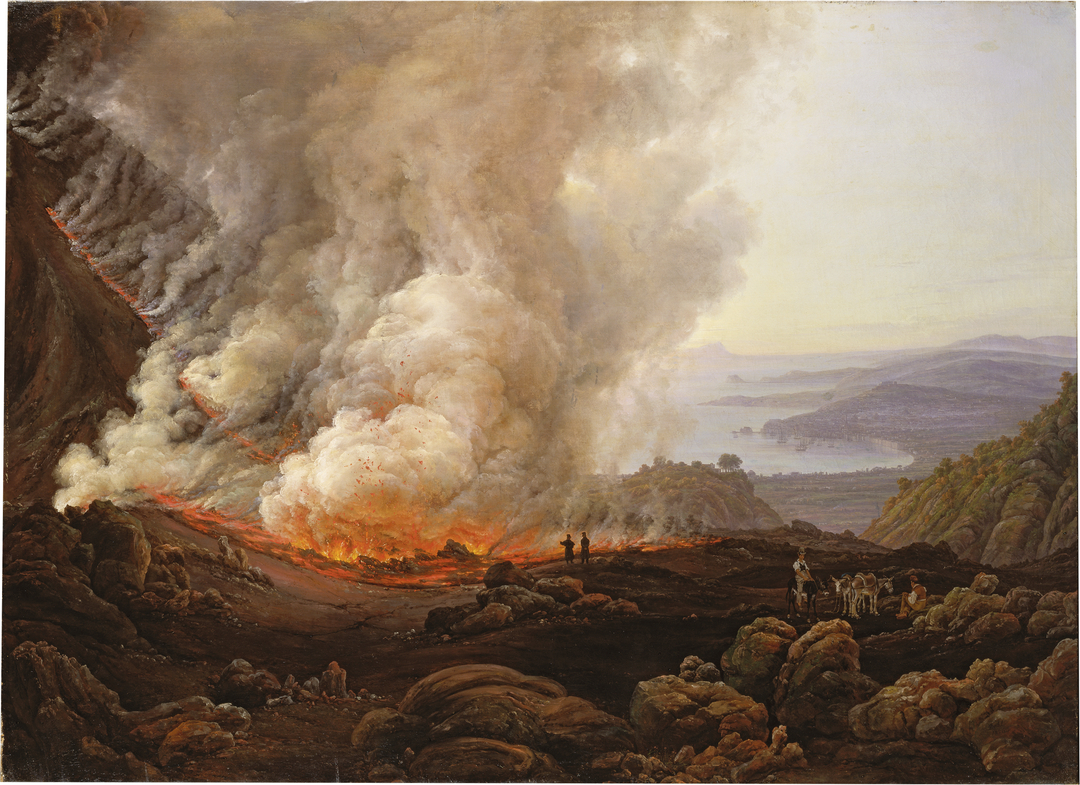 Johan Christian DahlVesuvius utbrott i december 18201826
[Speaker Notes: Johan Christian Dahl, Vesuvius utbrott i december1820, 1826, olja på dukFoto: Städel Museum Frankfurt am Main]
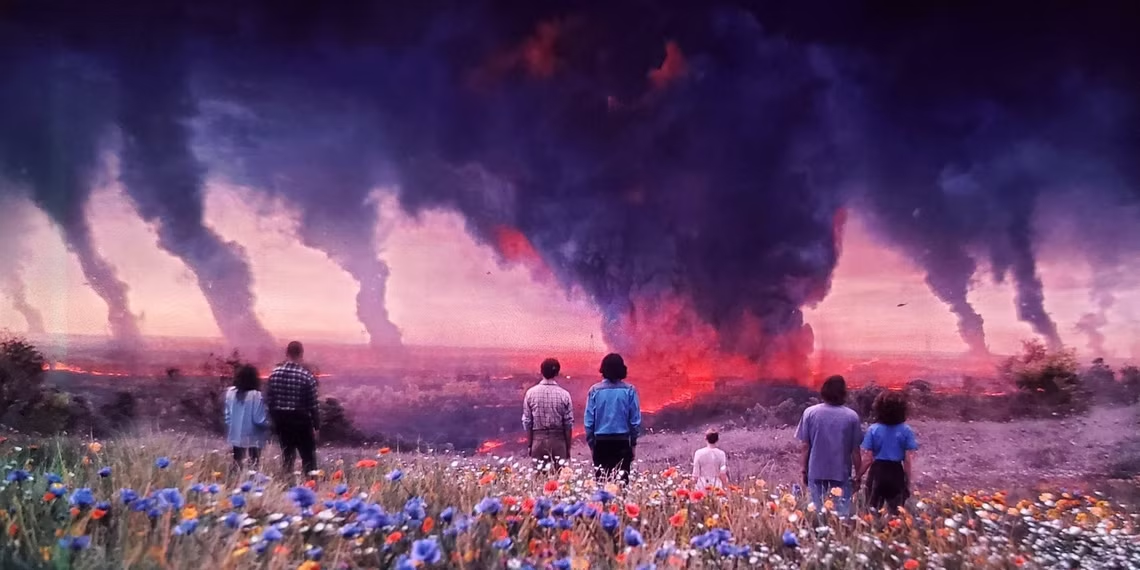 Stillbild ur Netflix-serien Stranger Things
[Speaker Notes: Bild lånad från: https://www.cbr.com/stranger-things-season5-shorter-story-hawkins-netflix/]